SZKOLNE KOŁO CARITAS W VI LO IM.J. SŁOWACKIEGO W KIELCACH
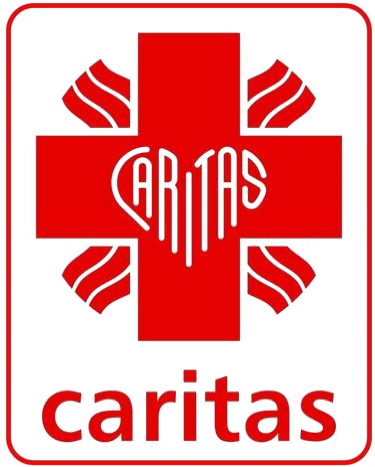 Cele ogólne:
1. Zainteresowanie młodzieży akcją niesienia pomocy.
2. Wdrażanie do zorganizowanej i systematycznej pracy na polu miłosierdzia.
3. Uwrażliwianie na wszelkie obszary ludzkiej nędzy.
4. Kształtowanie postaw społecznych, zaangażowanie na rzecz dobra wspólnego, solidarności, sprawiedliwości społecznej na rzecz środowiska naturalnego oraz    na rzecz pokoju.
5. Zachęcanie i wdrażanie do systematycznej pracy nad sobą, nad swoim charakterem.
6. Ukazywanie wzorów osobowych czynnej miłości aby zachęcić do ich naśladowania.
7. Rozwijanie twórczych zainteresowań i możliwości ich wykorzystania w      realizacji dobra.
8. Pomoc we wzrastaniu w wymiarze umysłu, serca i woli.
9. Rozbudzanie miłości chrześcijańskiej obejmującej każdego człowieka bez względu na pochodzenie społeczne, narodowościowe, rasę i wyznanie (w duchu ekumenizmu).
Mają na celu:
- zrozumienie i pogłębienie nauki Jezusa Chrystusa o miłosierdziu Bożym i jej szerzenie;
- uwrażliwianie na różne obszary ludzkiej biedy i krzewienie ducha czynnej miłości bliźniego;
- stwarzanie atmosfery mobilizującej do wymagania od siebie  i pracy nad sobą, do kształtowania osobowości katolika              i Polaka w dążeniu do wszechstronnego rozwoju młodego człowieka i odpowiedzialności za Kościół i Ojczyznę;
- rozeznawanie konkretnych potrzeb w najbliższym środowisku, szkole, domu, sąsiedztwie oraz organizowanie pomocy.
AKCJE W KTÓRYCH UCZESTNICZYMY
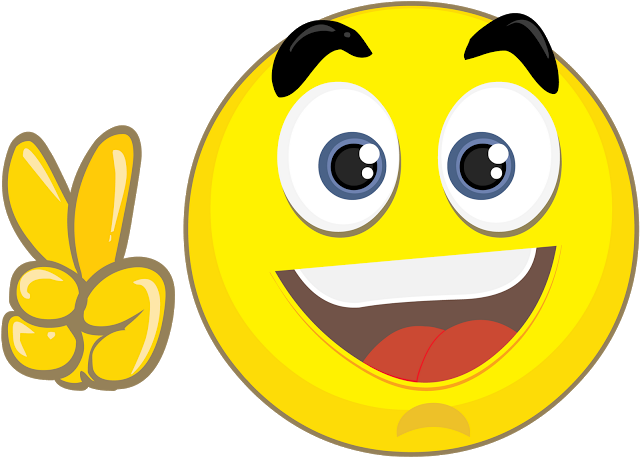 SZLACHETNA PACZKA
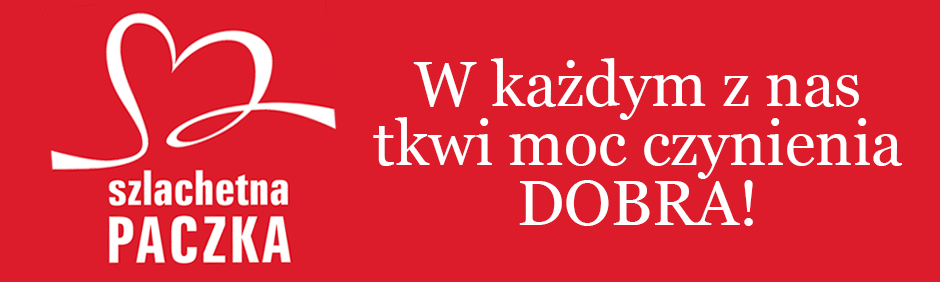 KLUCZOWA POMOC:  ŚDM KRAKÓW 2016
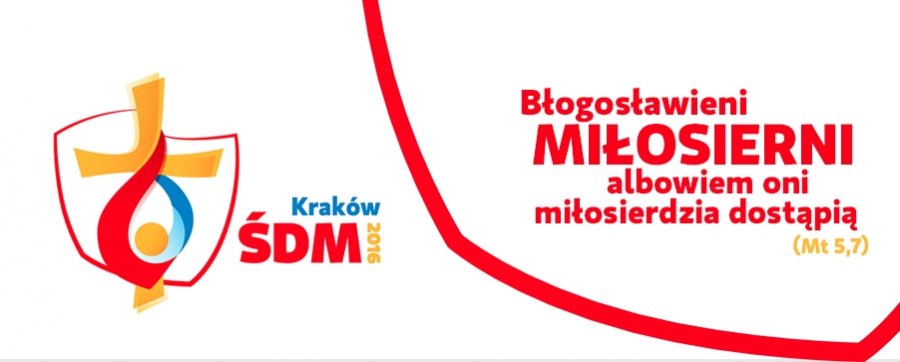 ZBIÓRKI ŻYWNOŚCI
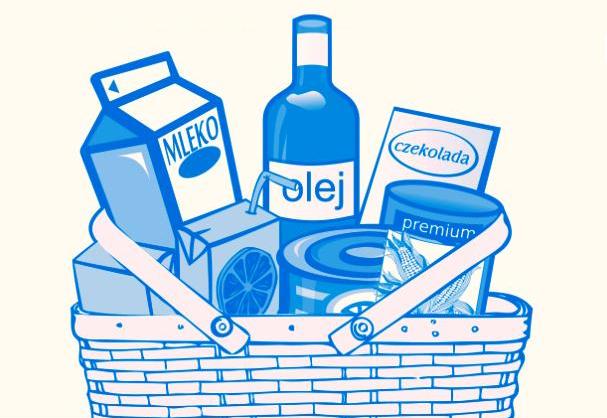 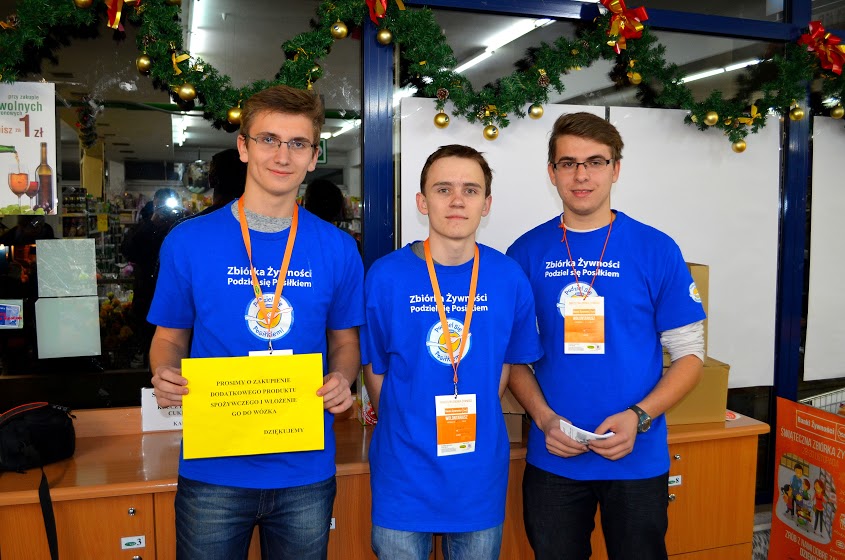 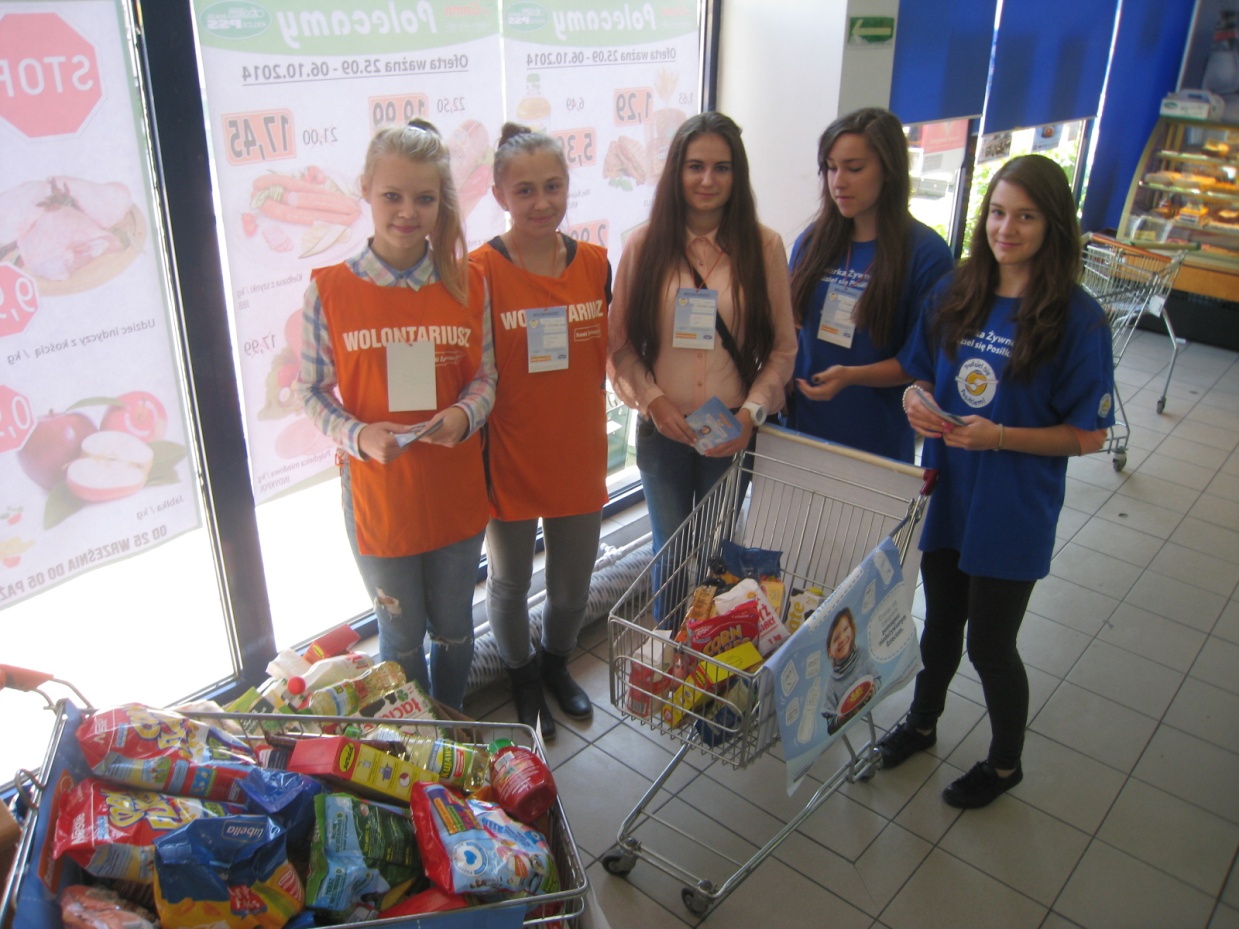 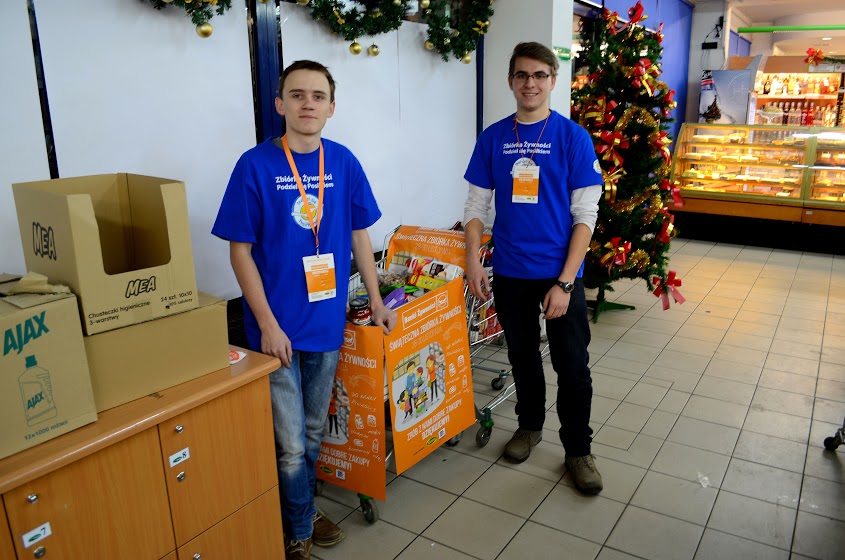 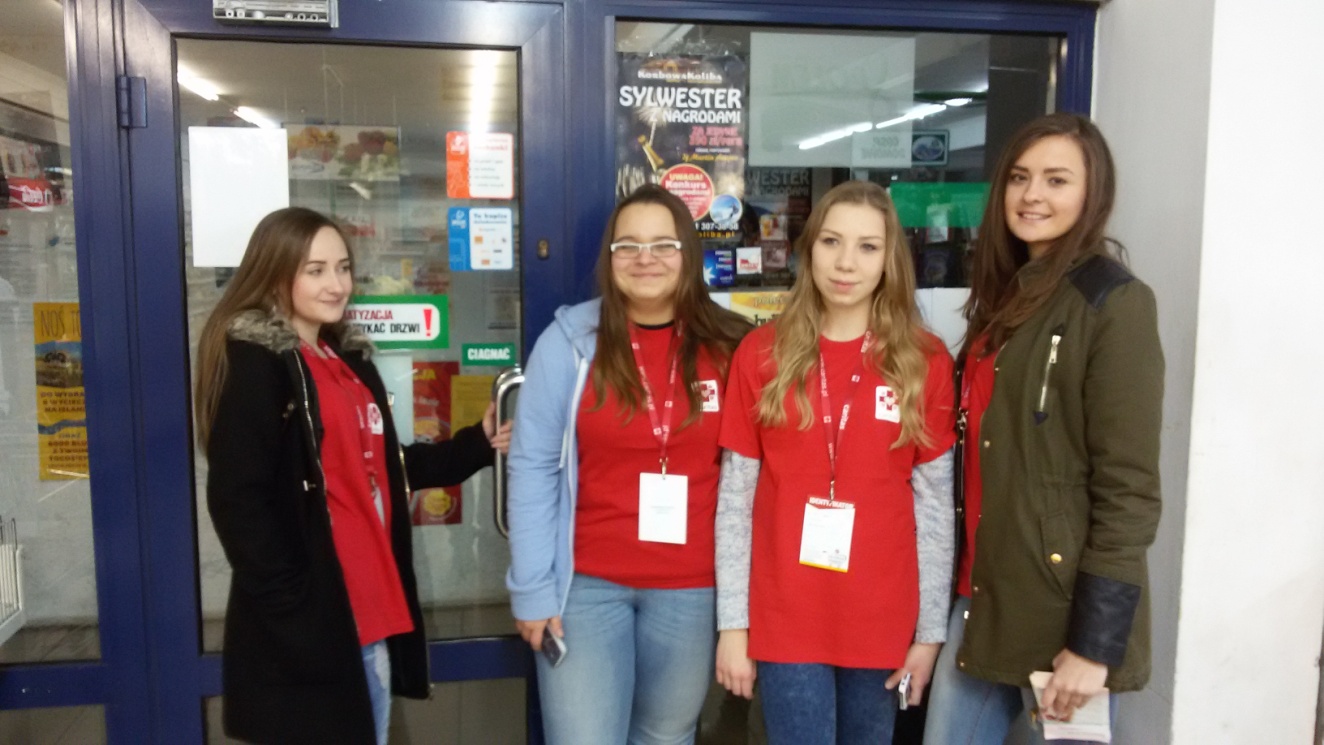 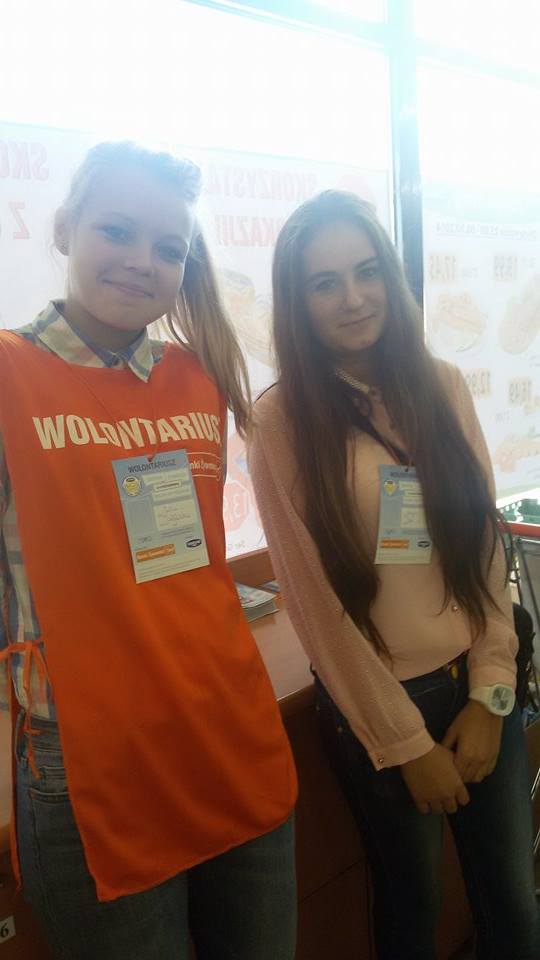 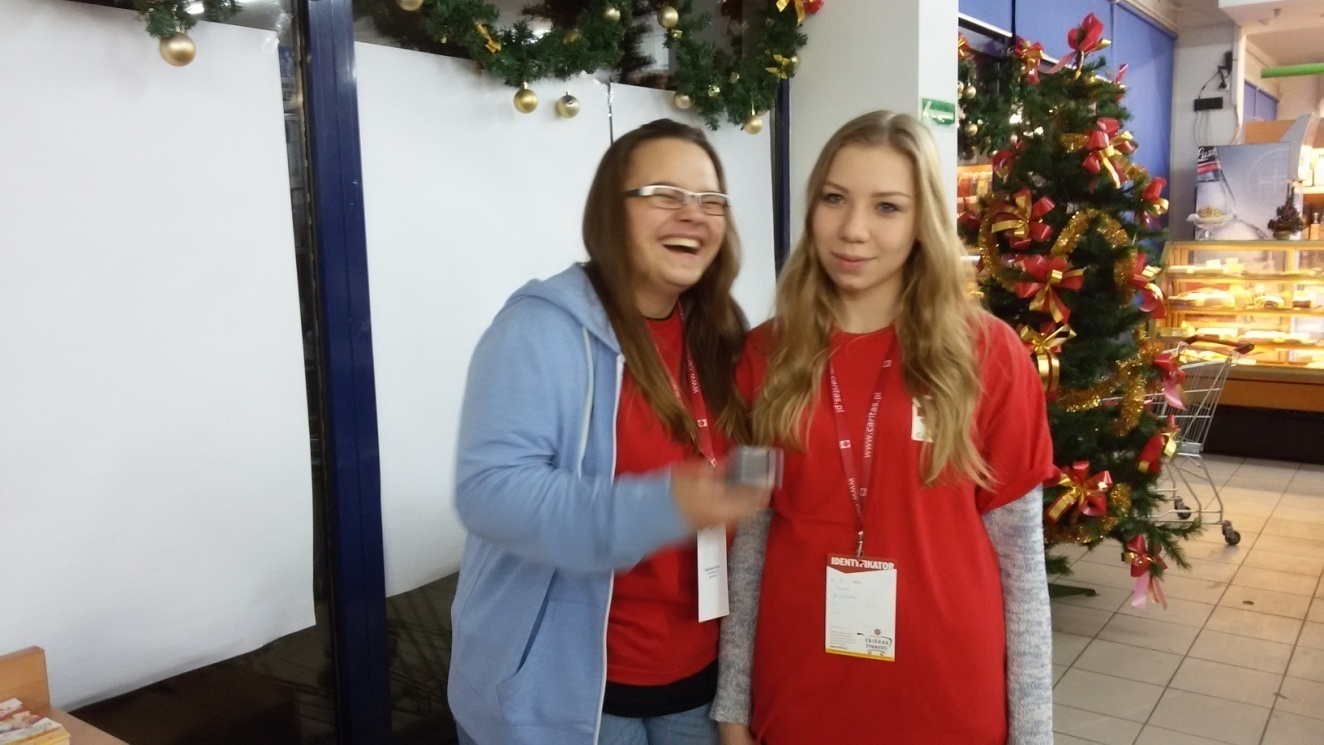 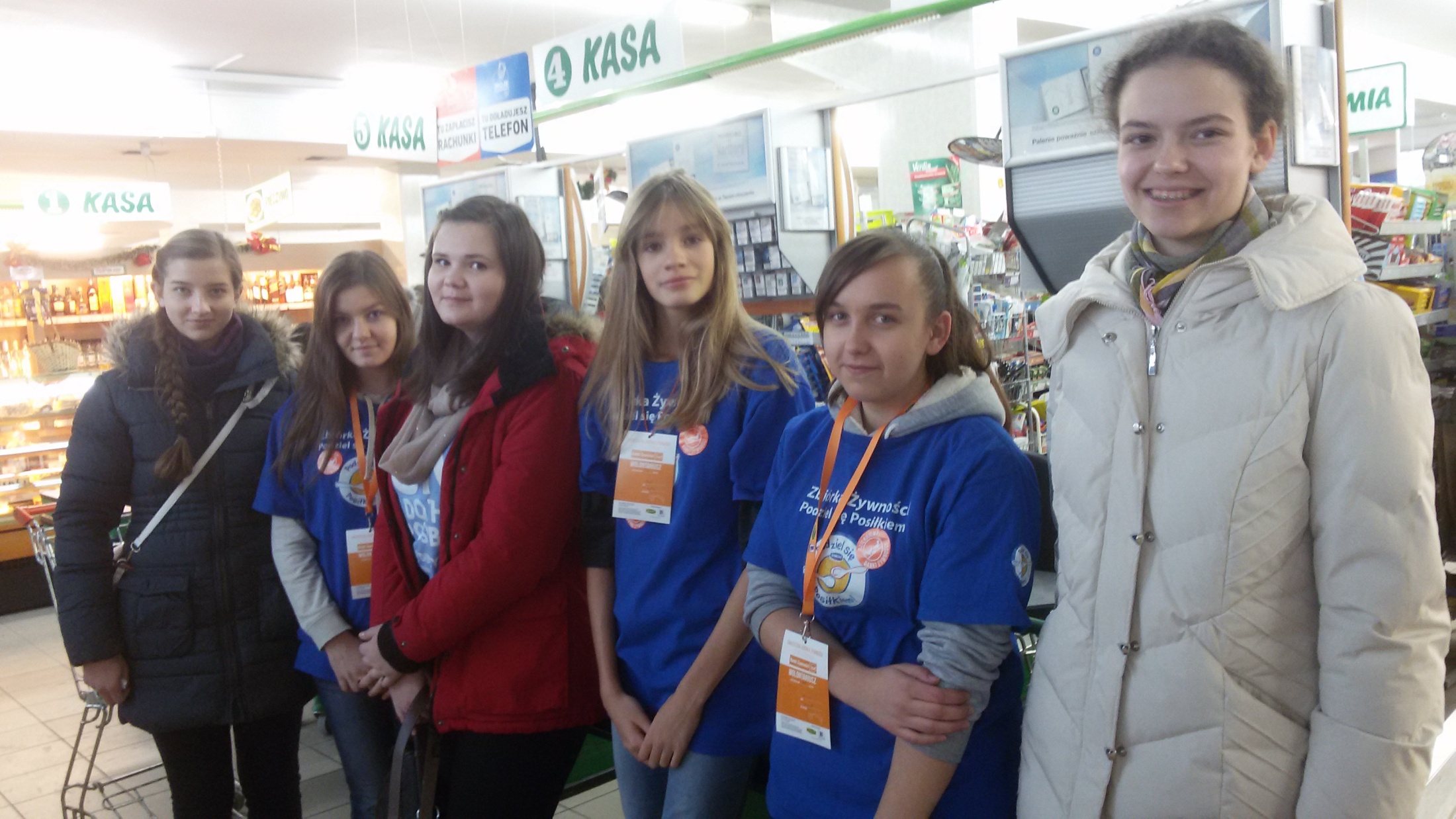 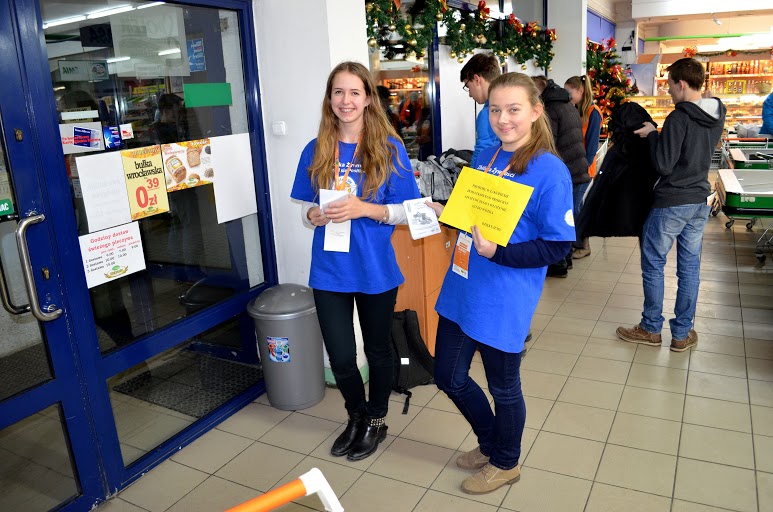 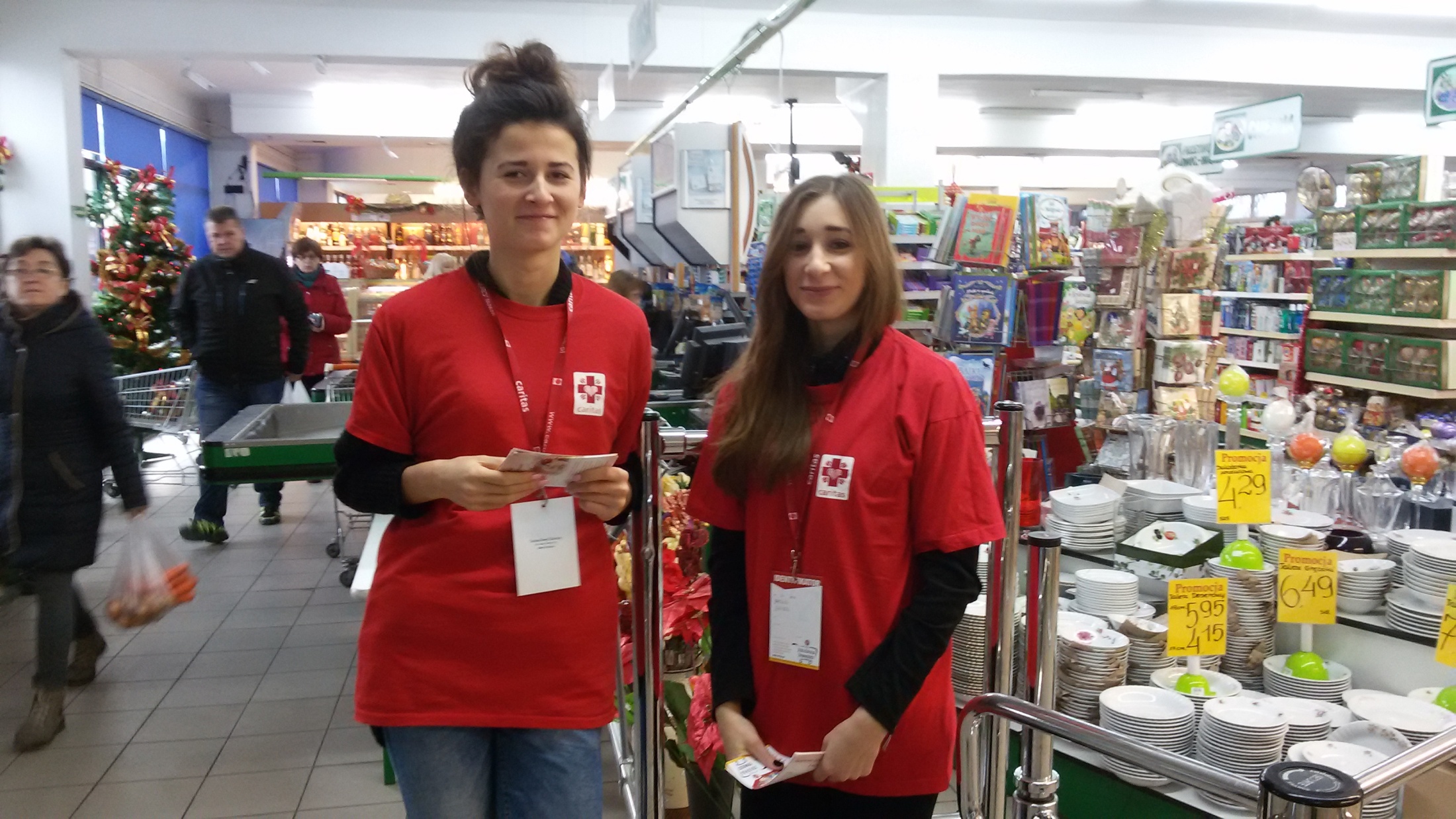 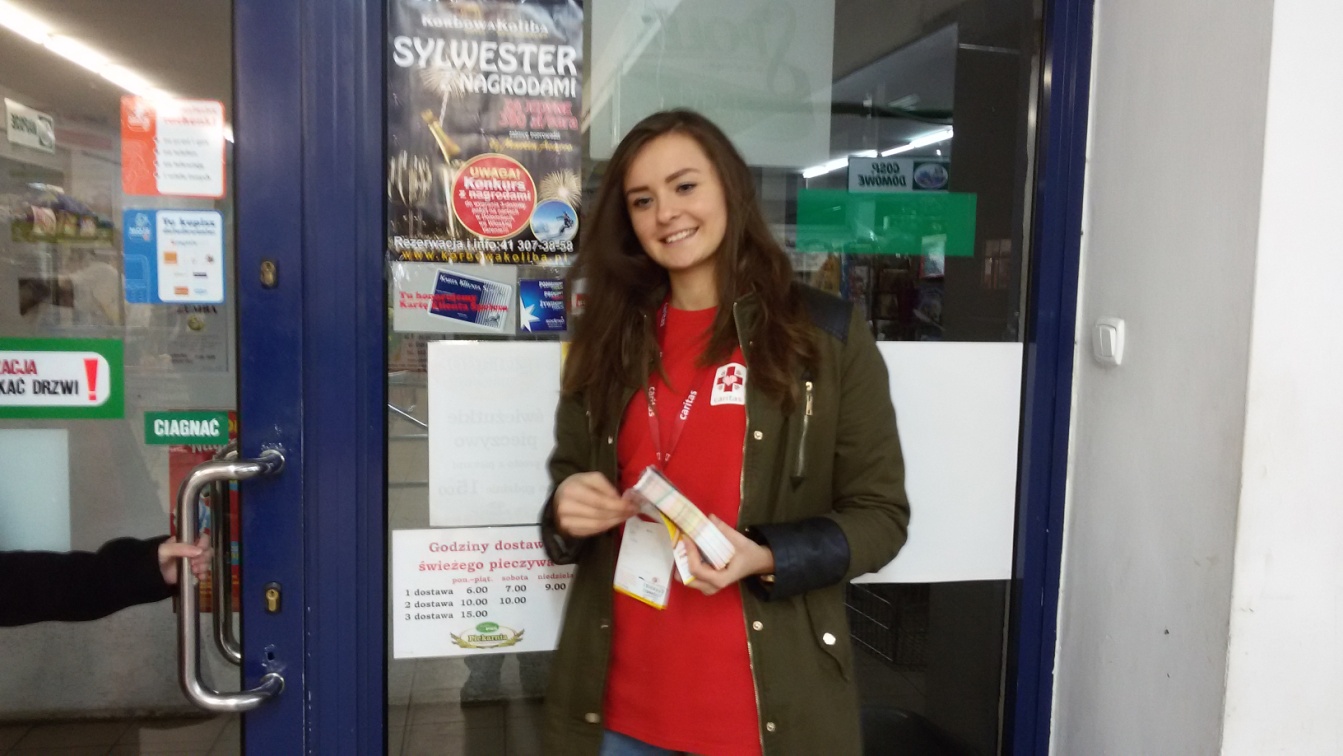 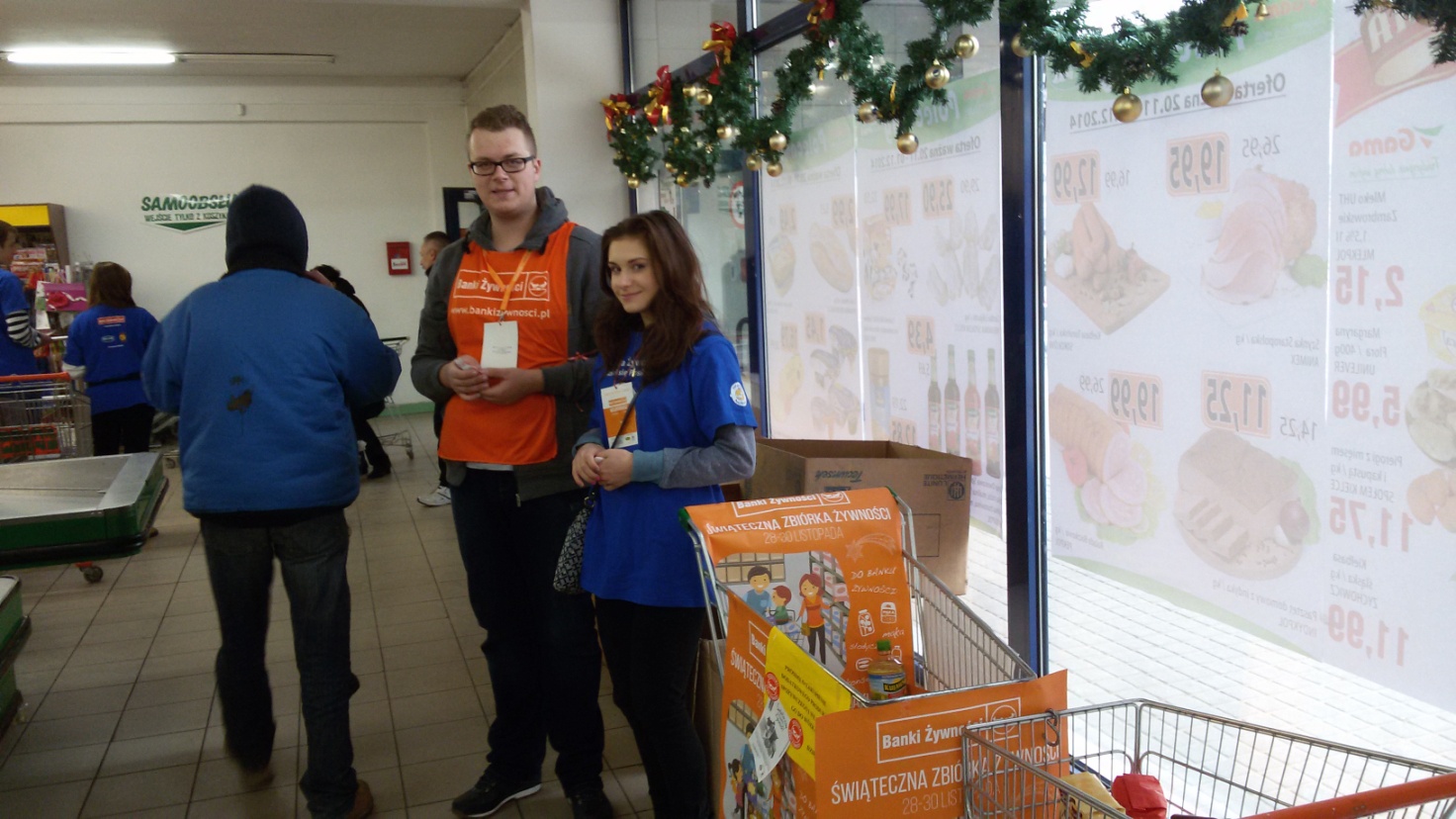 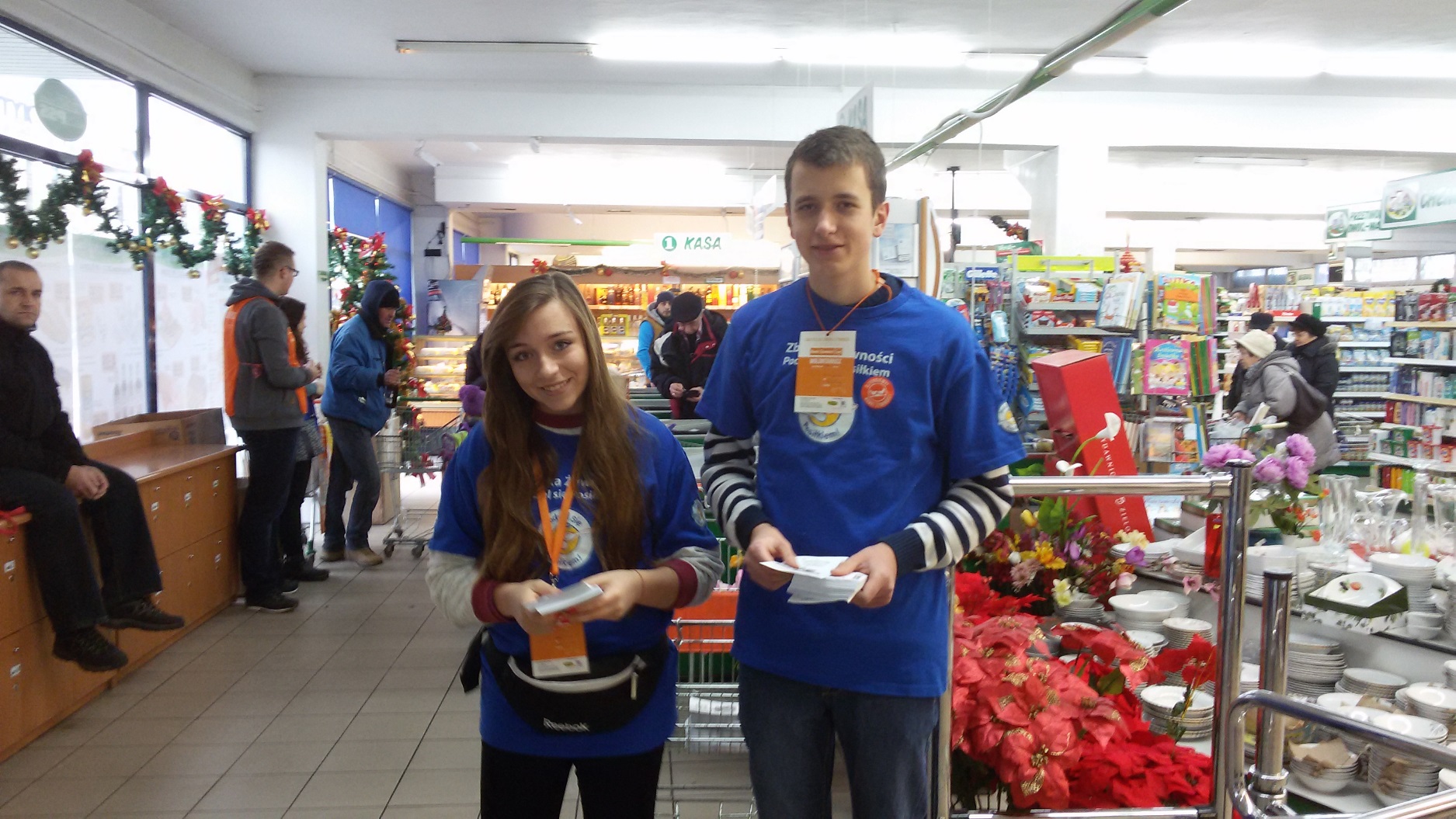 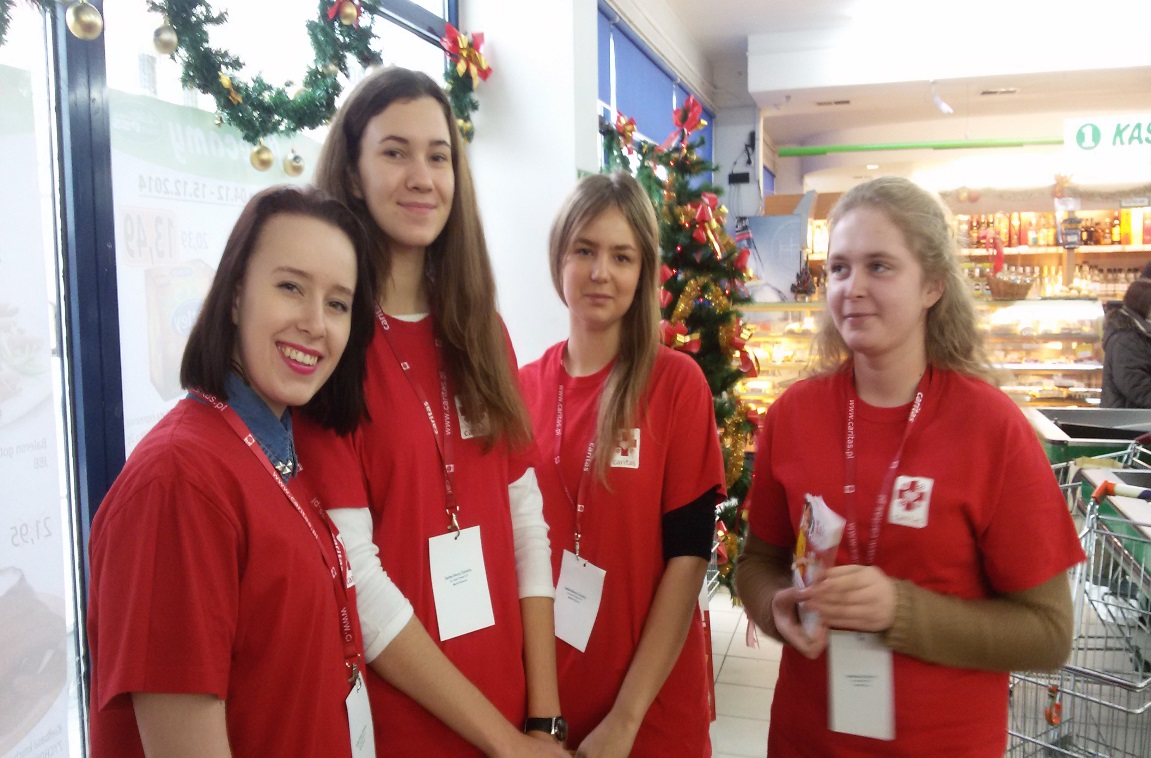 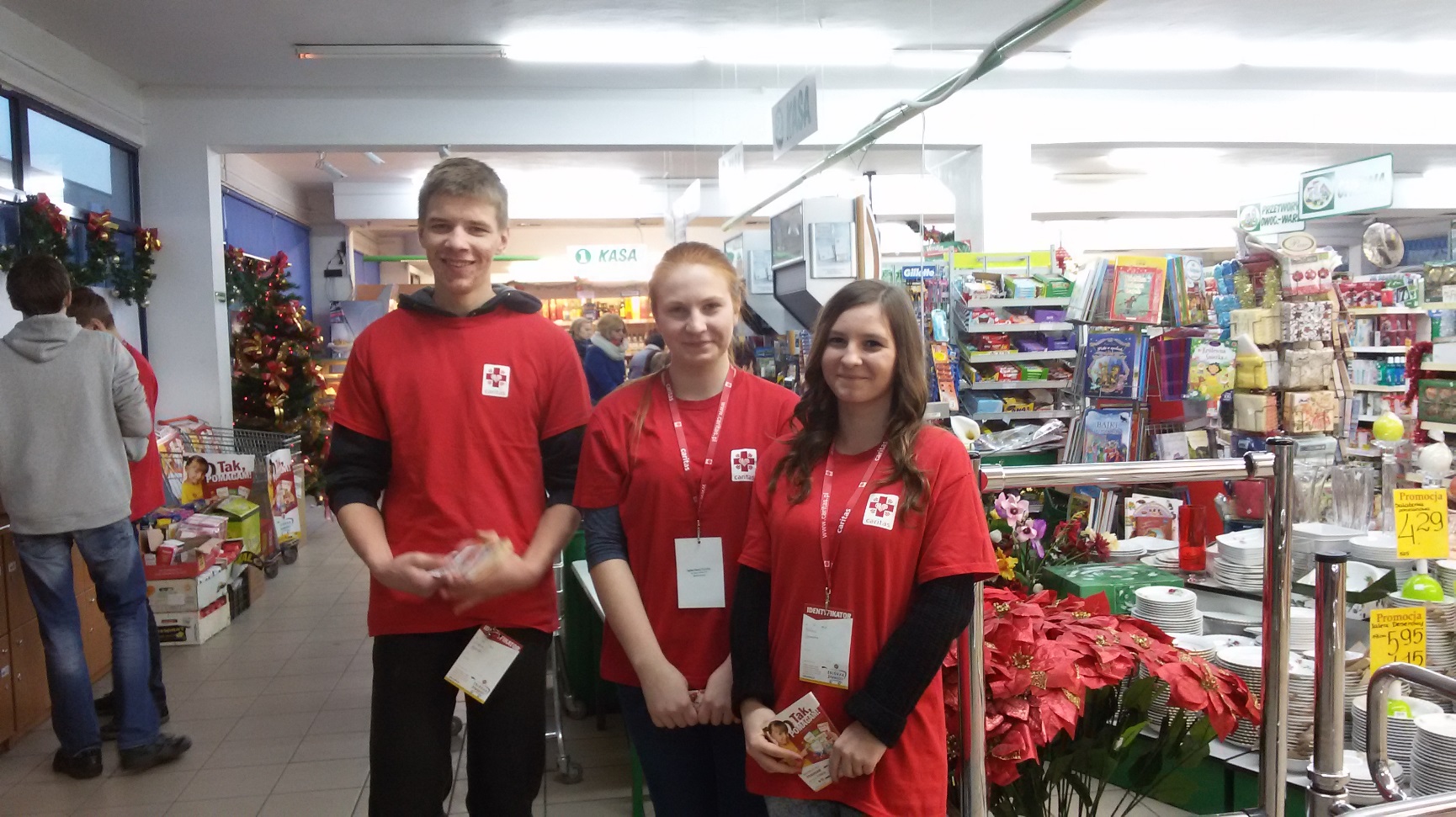 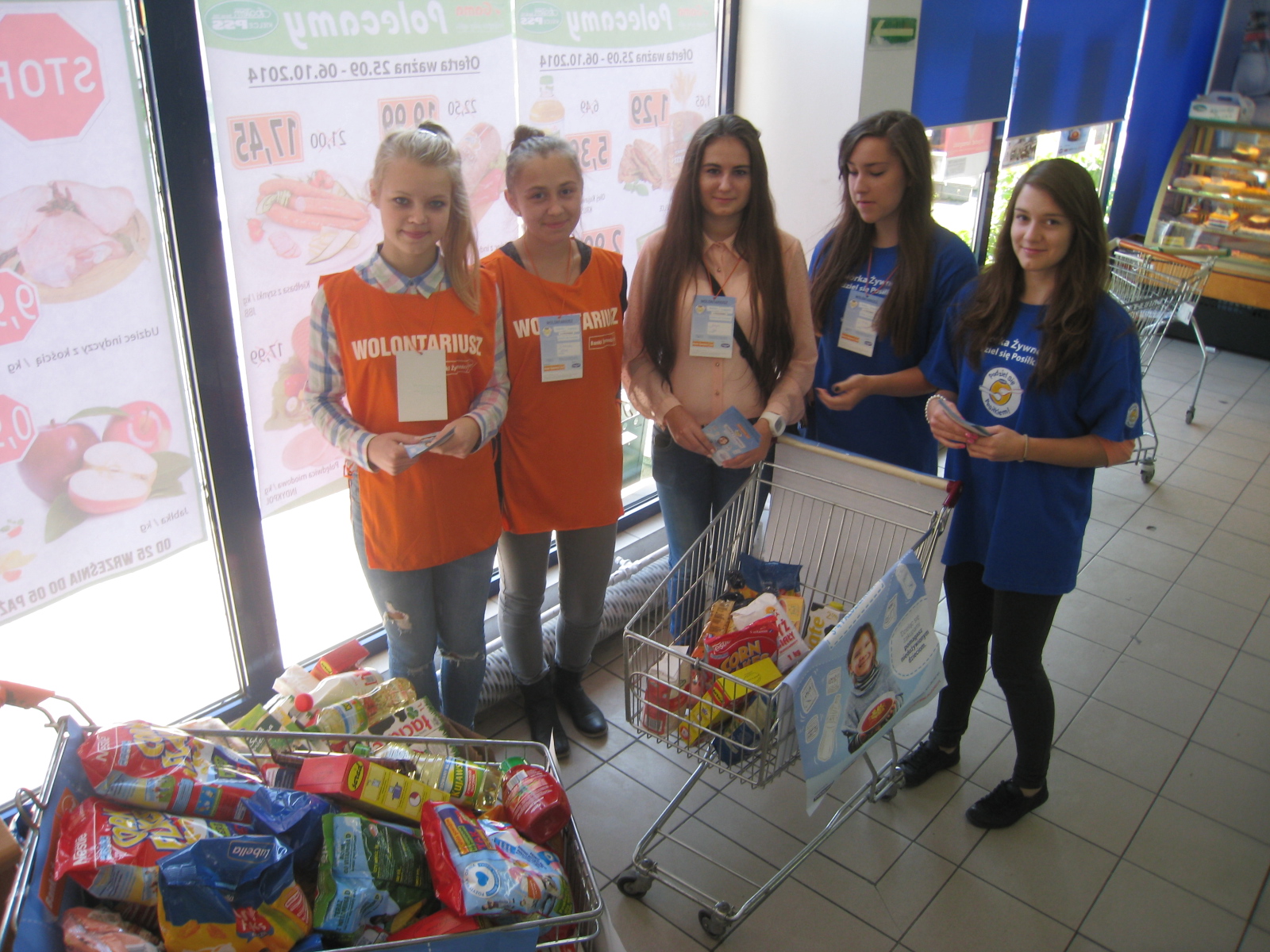 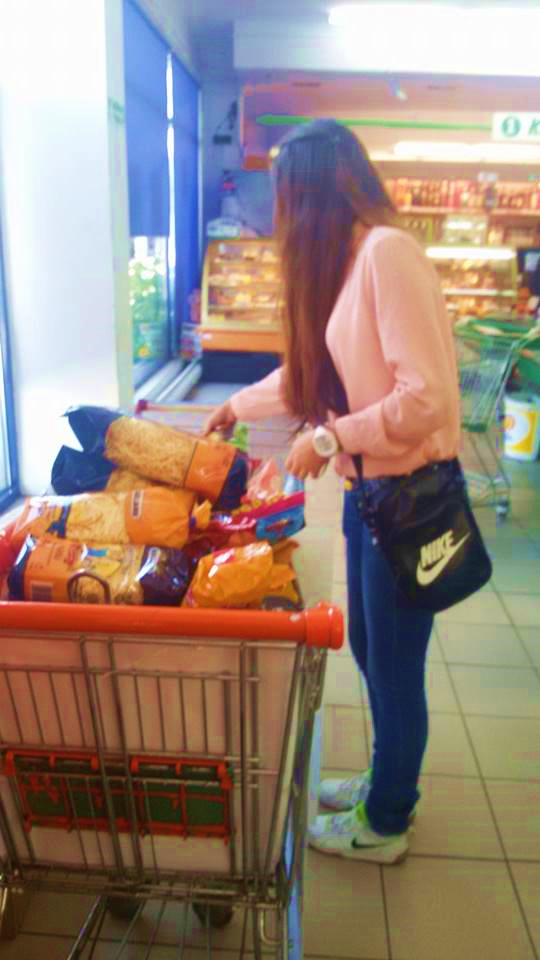 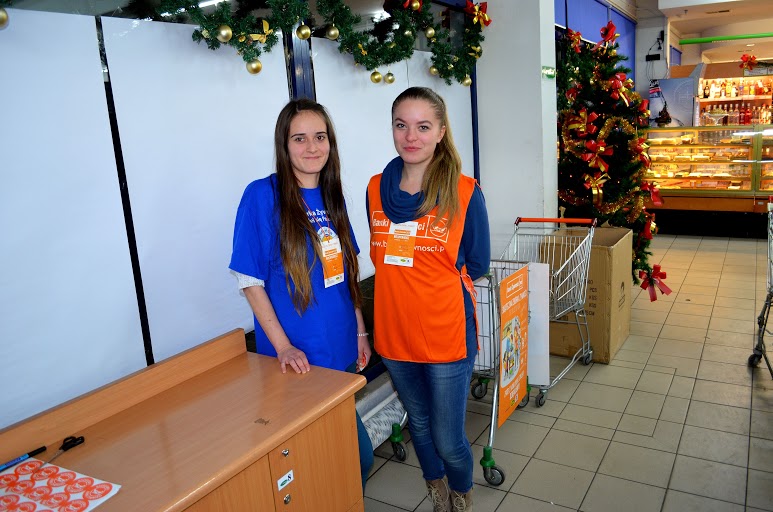 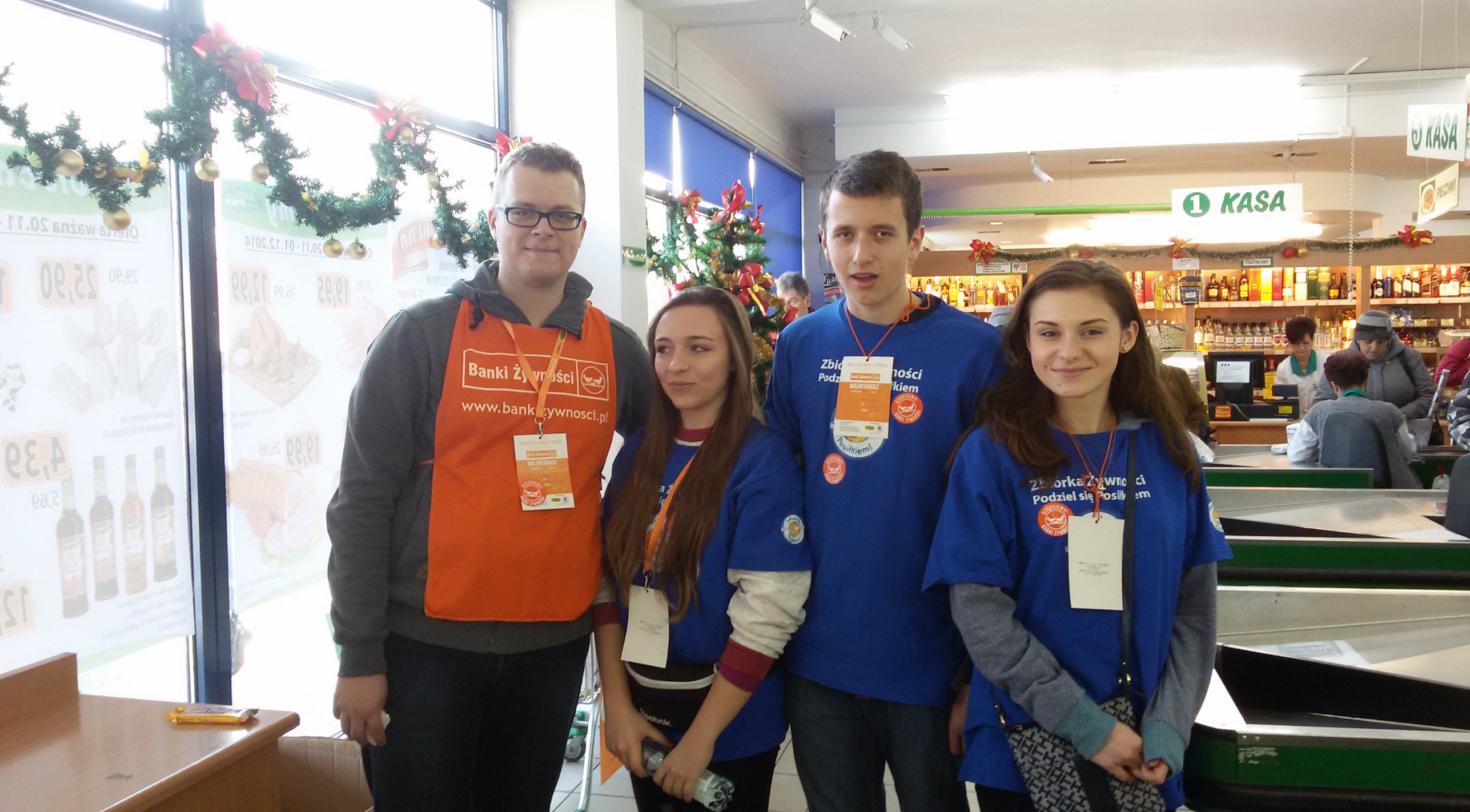 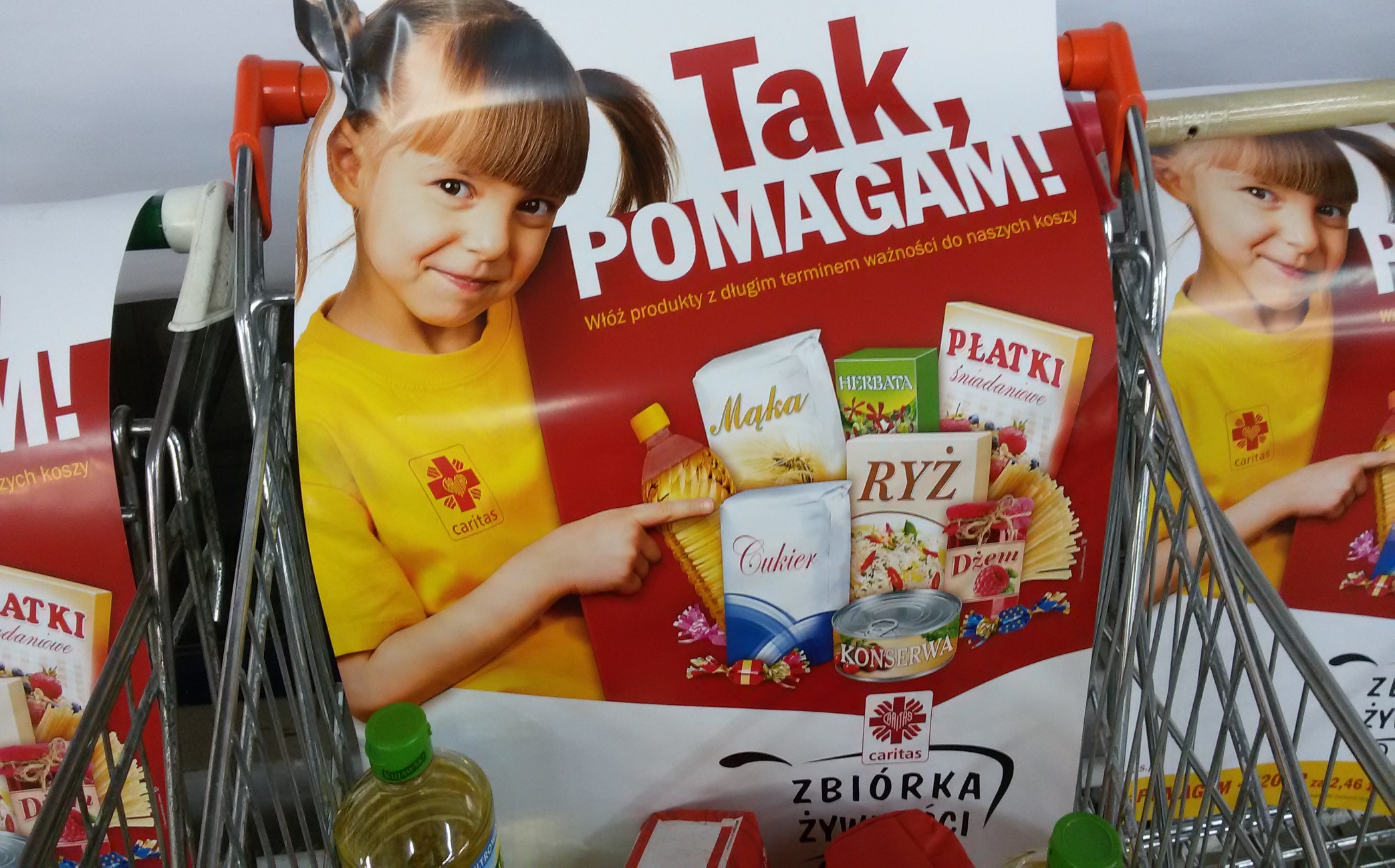 KWESTA NA RZECZ FUNDACJI „DZIEŁO NOWEGO TYSIĄCLECIA”
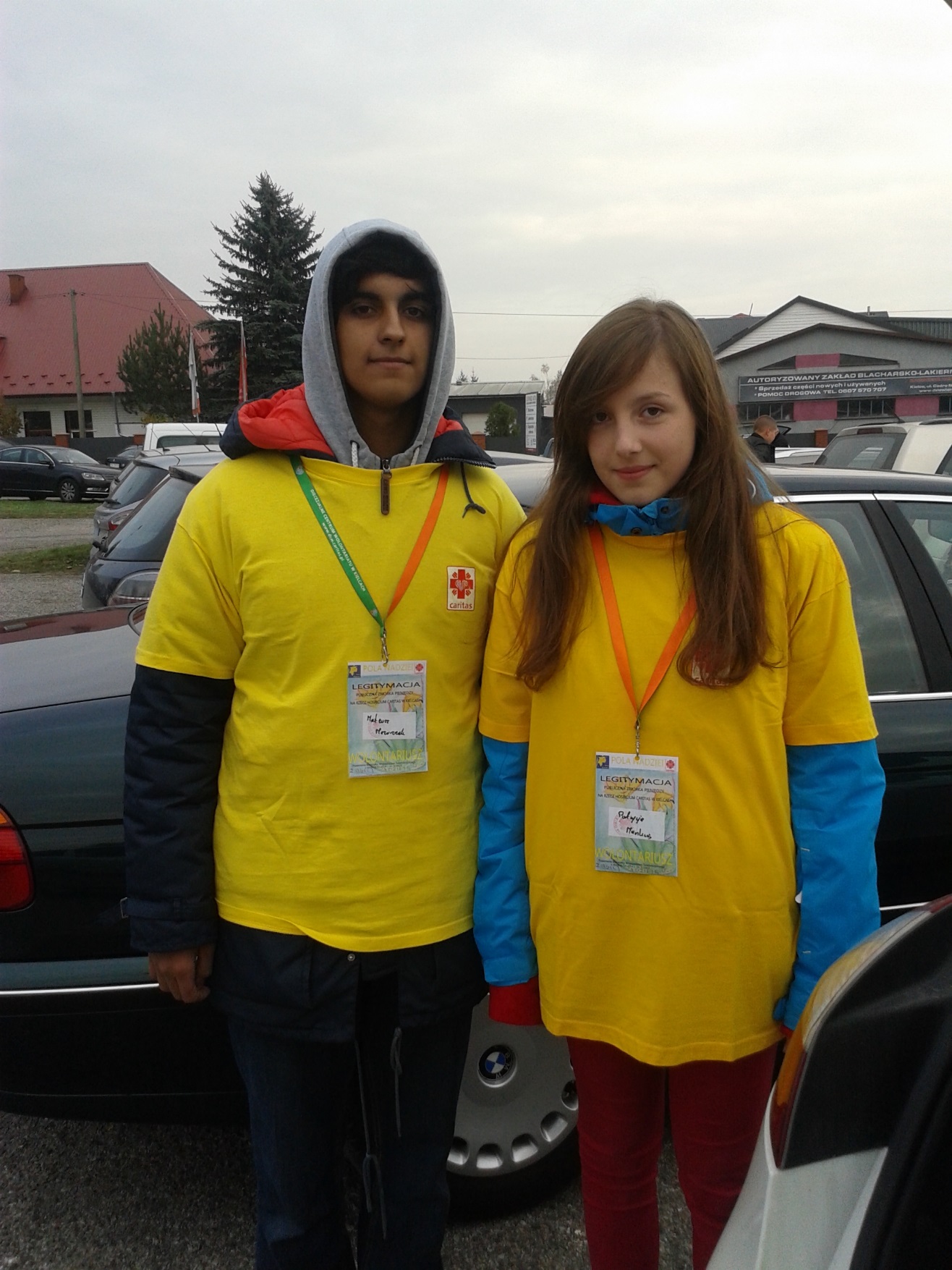 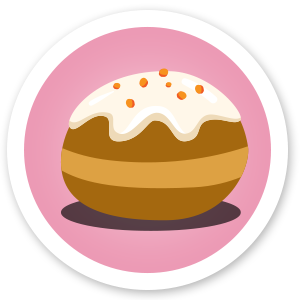 AKCJA „WYŚLIJ PĄCZKA DO AFRYKI”
NA RZECZ HOSPICJUM IM.BŁ. MATKI TERESY Z KALKUTY W KIELCACH  W RAMACH AKCJI „POLA NADZIEI”
- KWESTY NA ULICACH
- KIERMASZE SZKOLNE
- KIERMASZE PRZY KOŚCIELE
- KWESTY PRZY CMENTARZACH
Zdjęcia z naszych akcji 
KIERMASZ 
MIKOŁAJKOWY
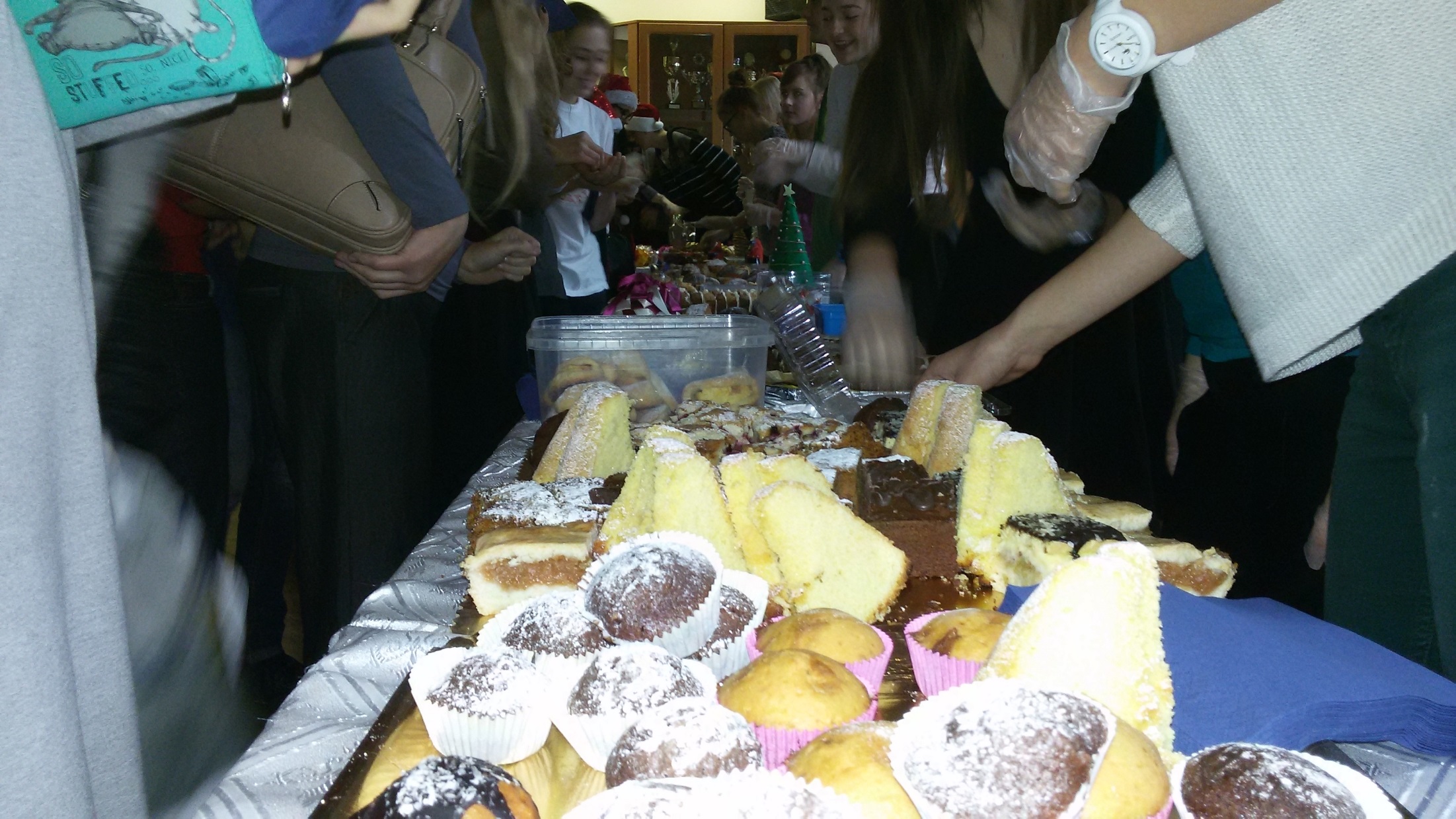 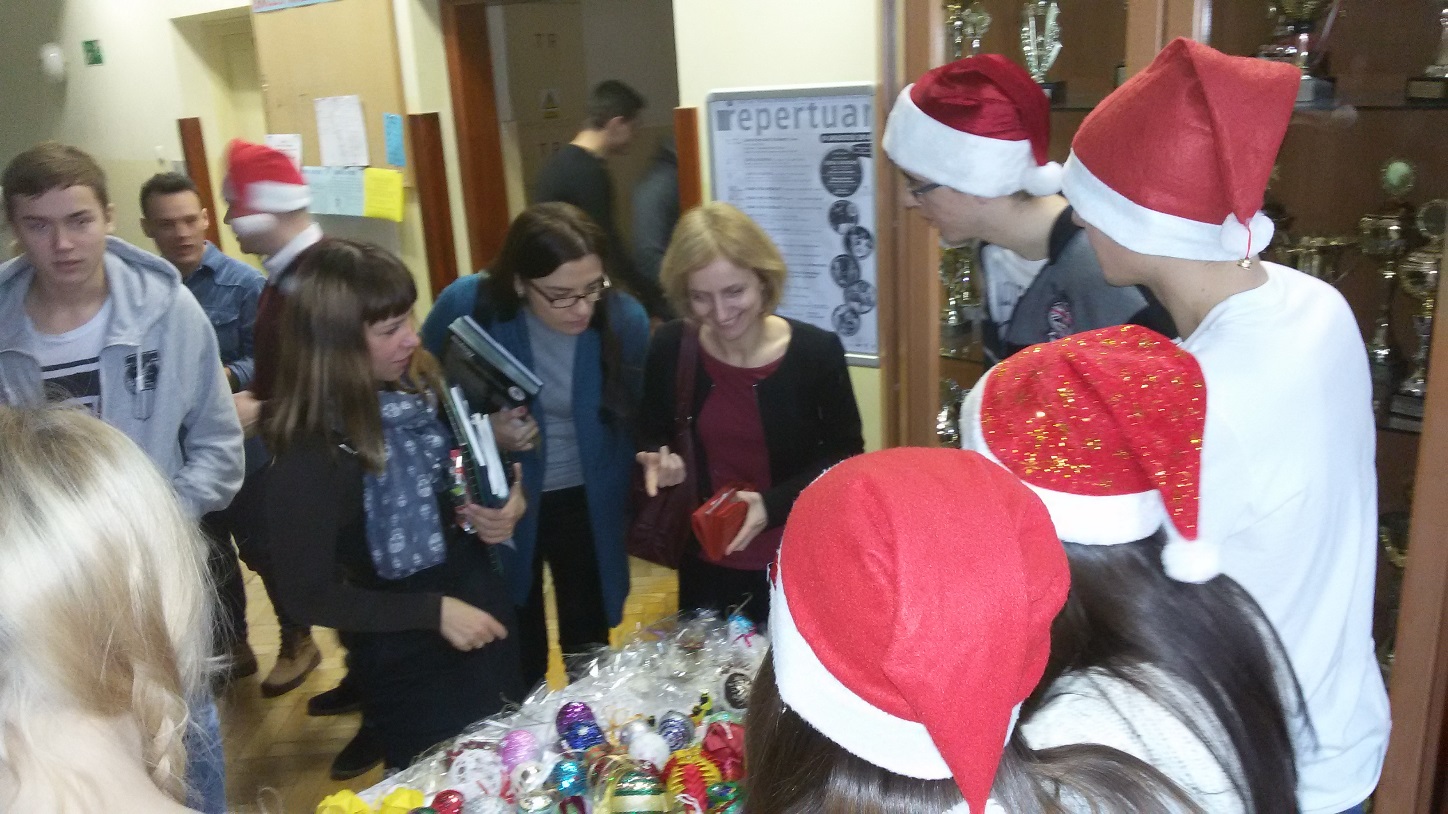 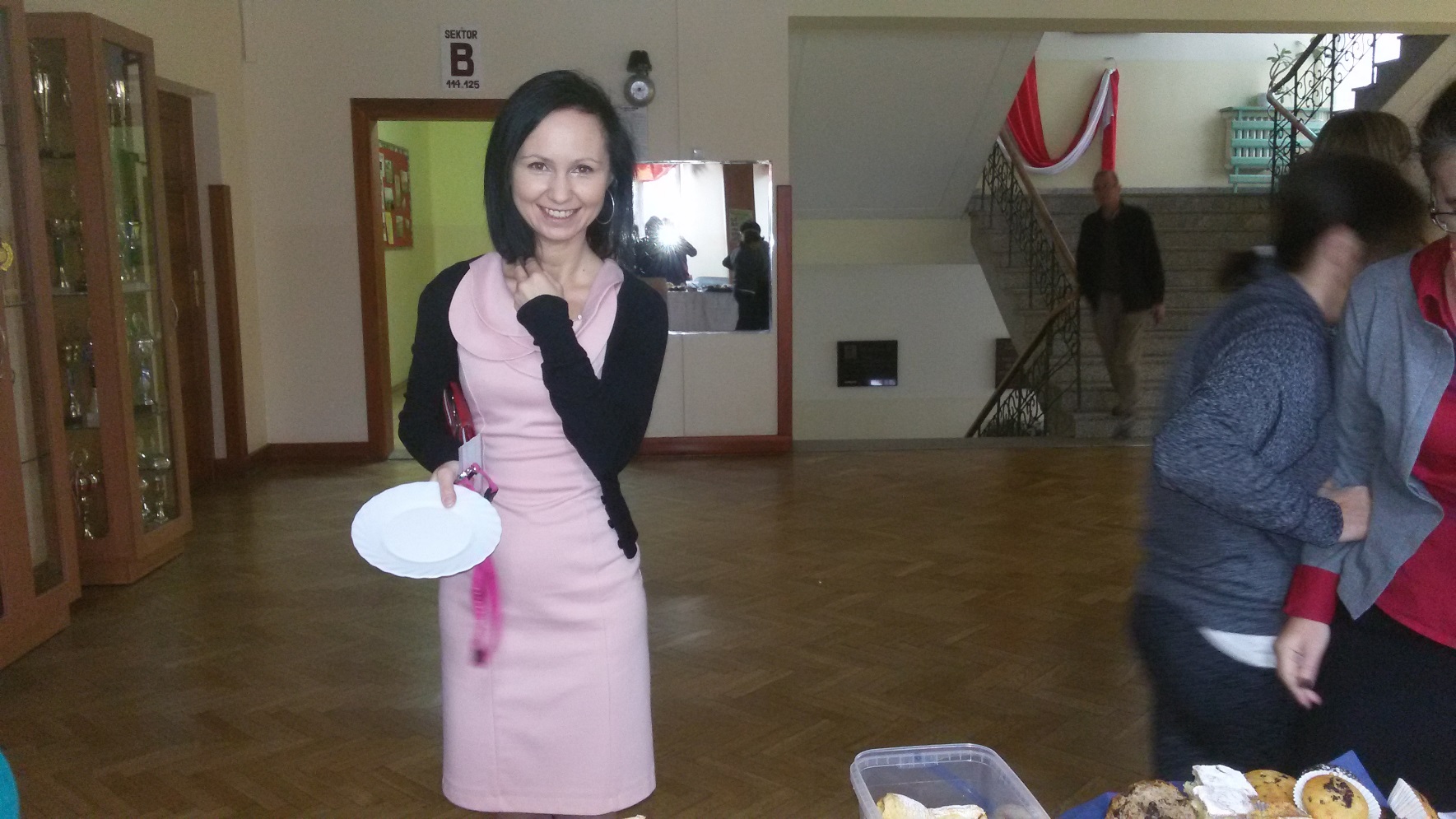 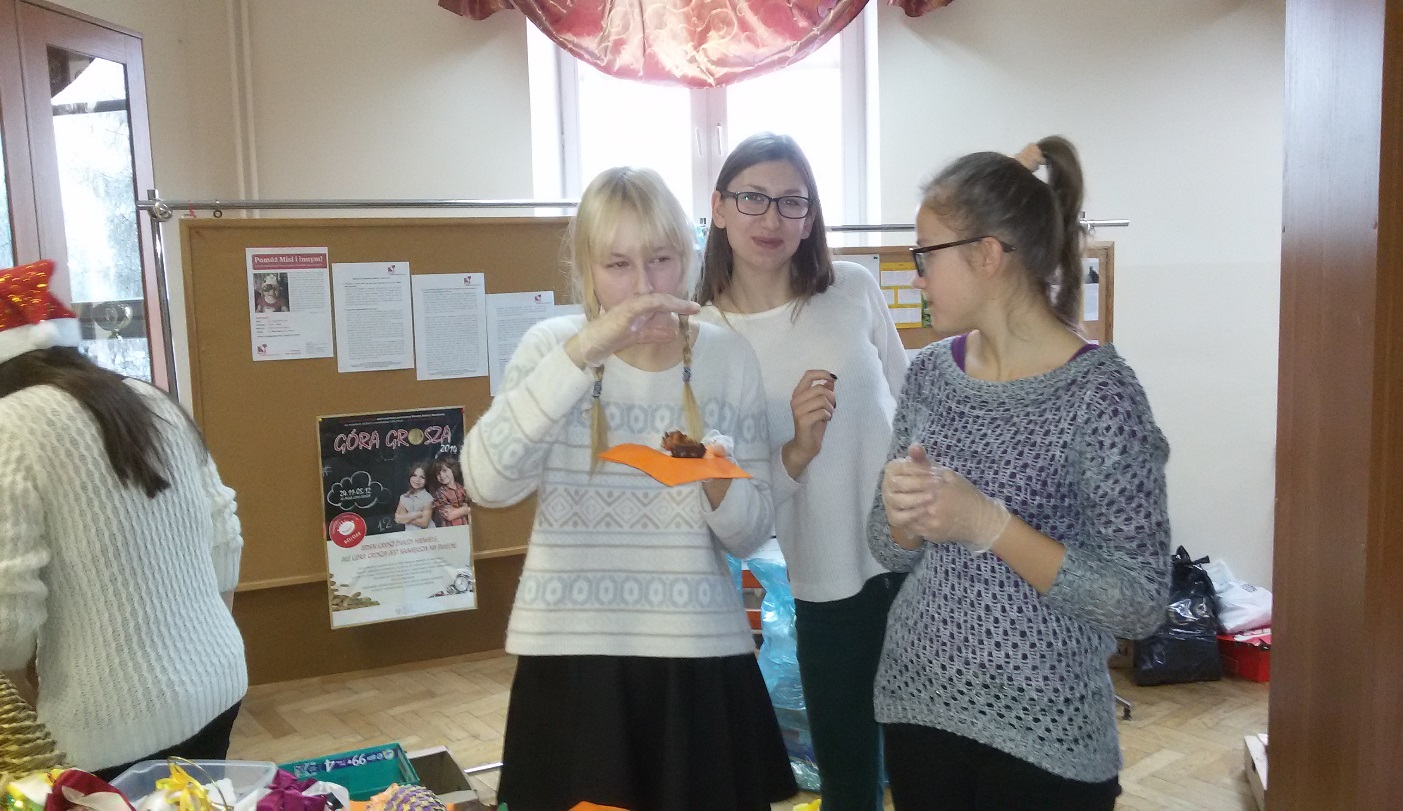 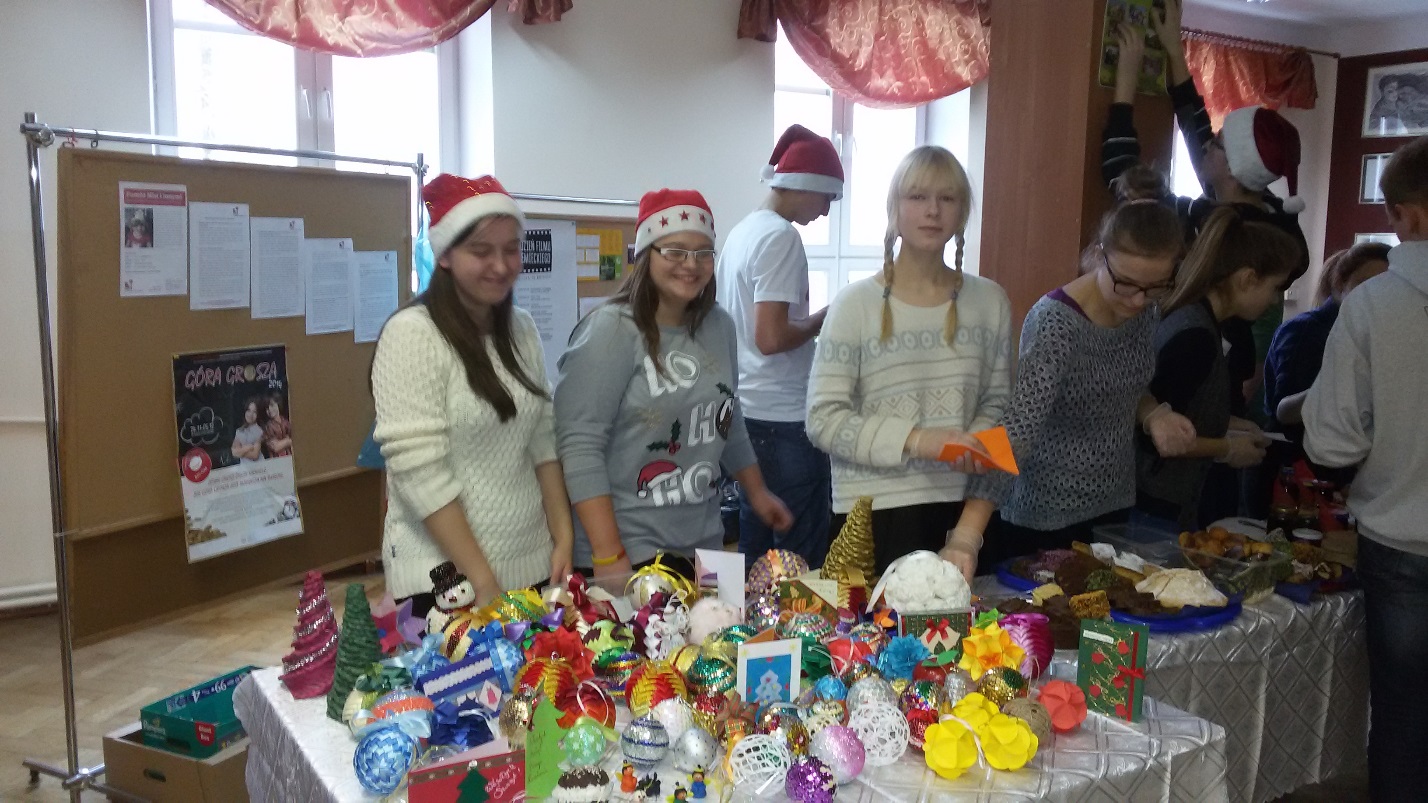 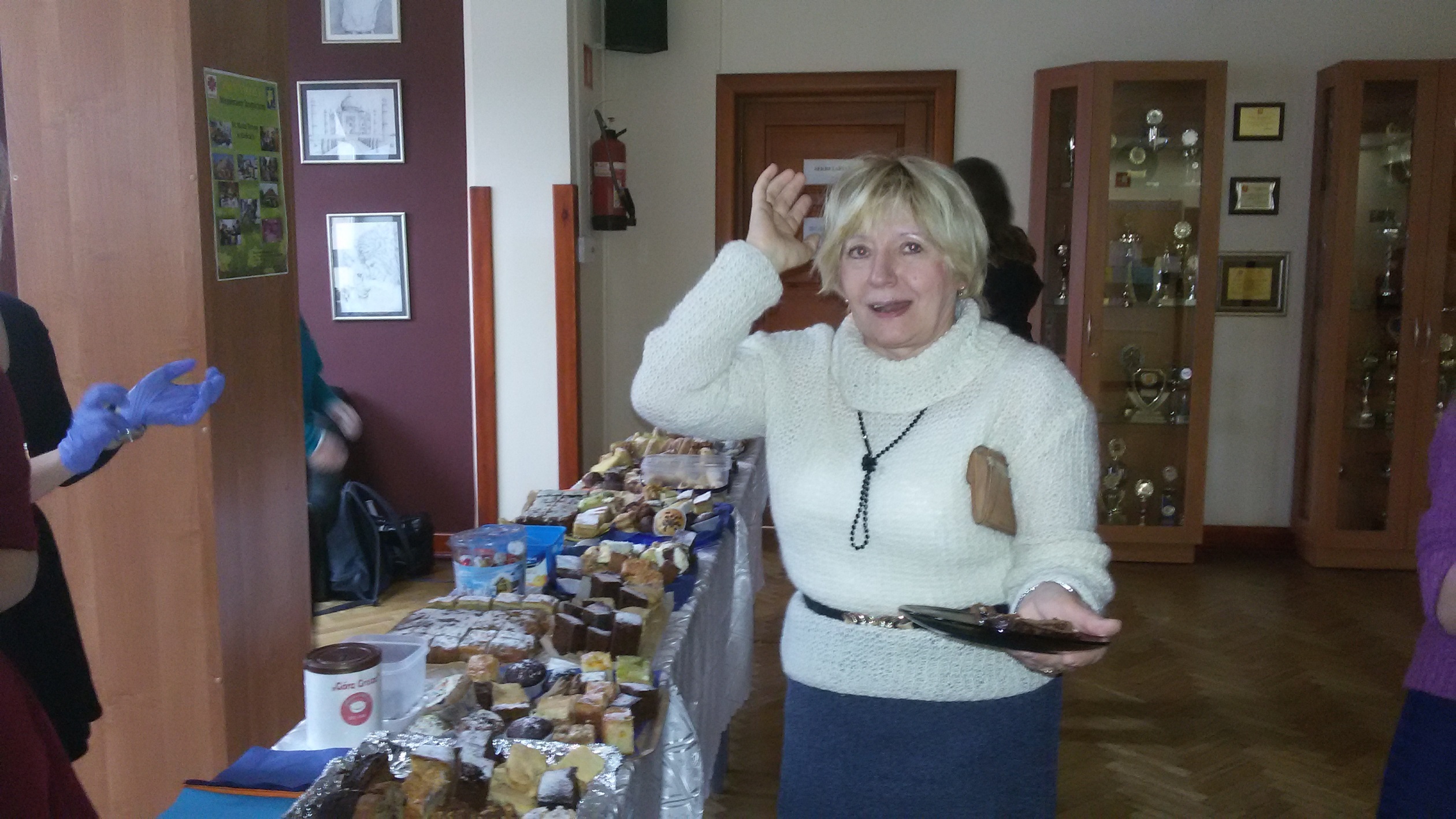 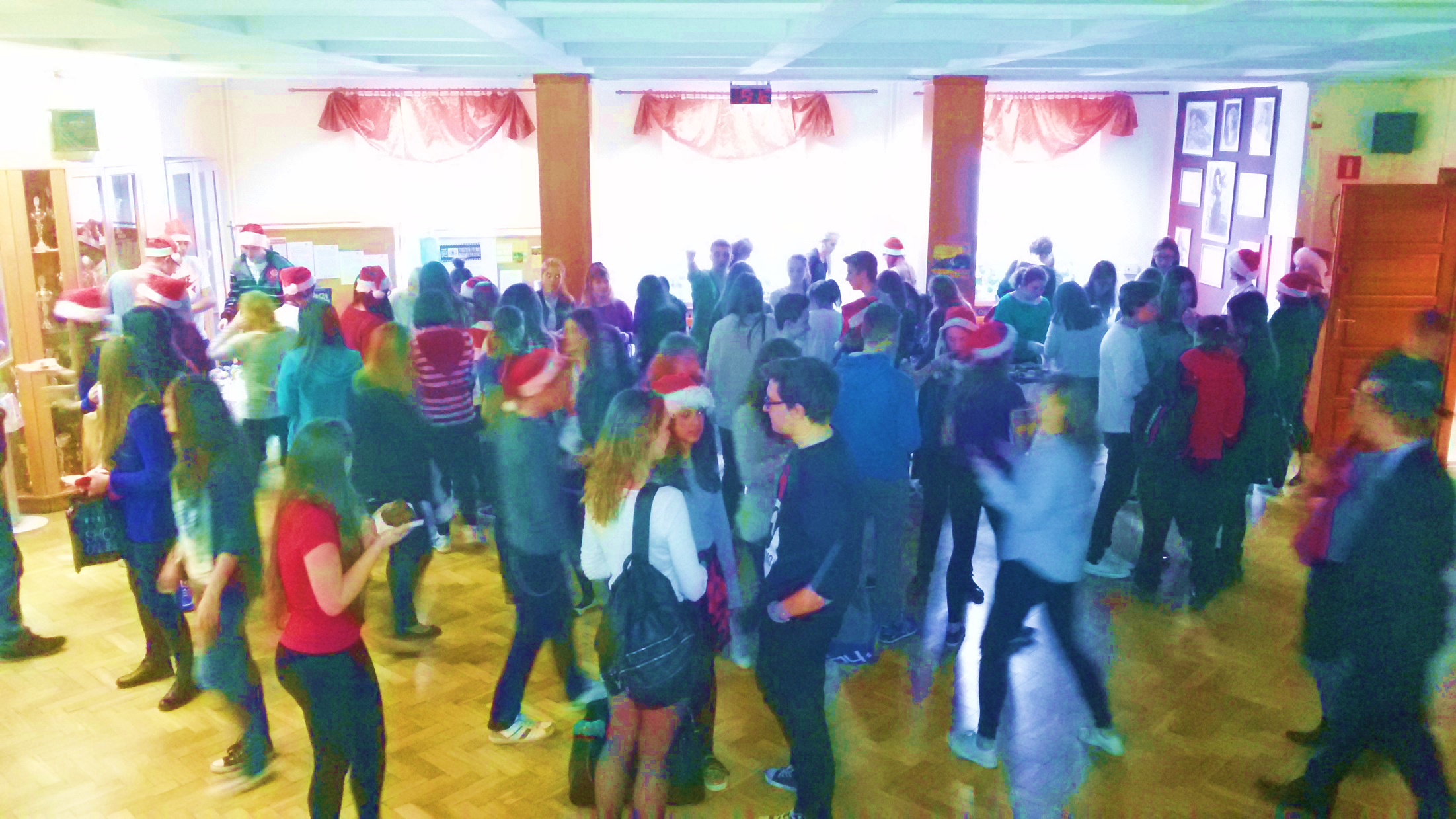 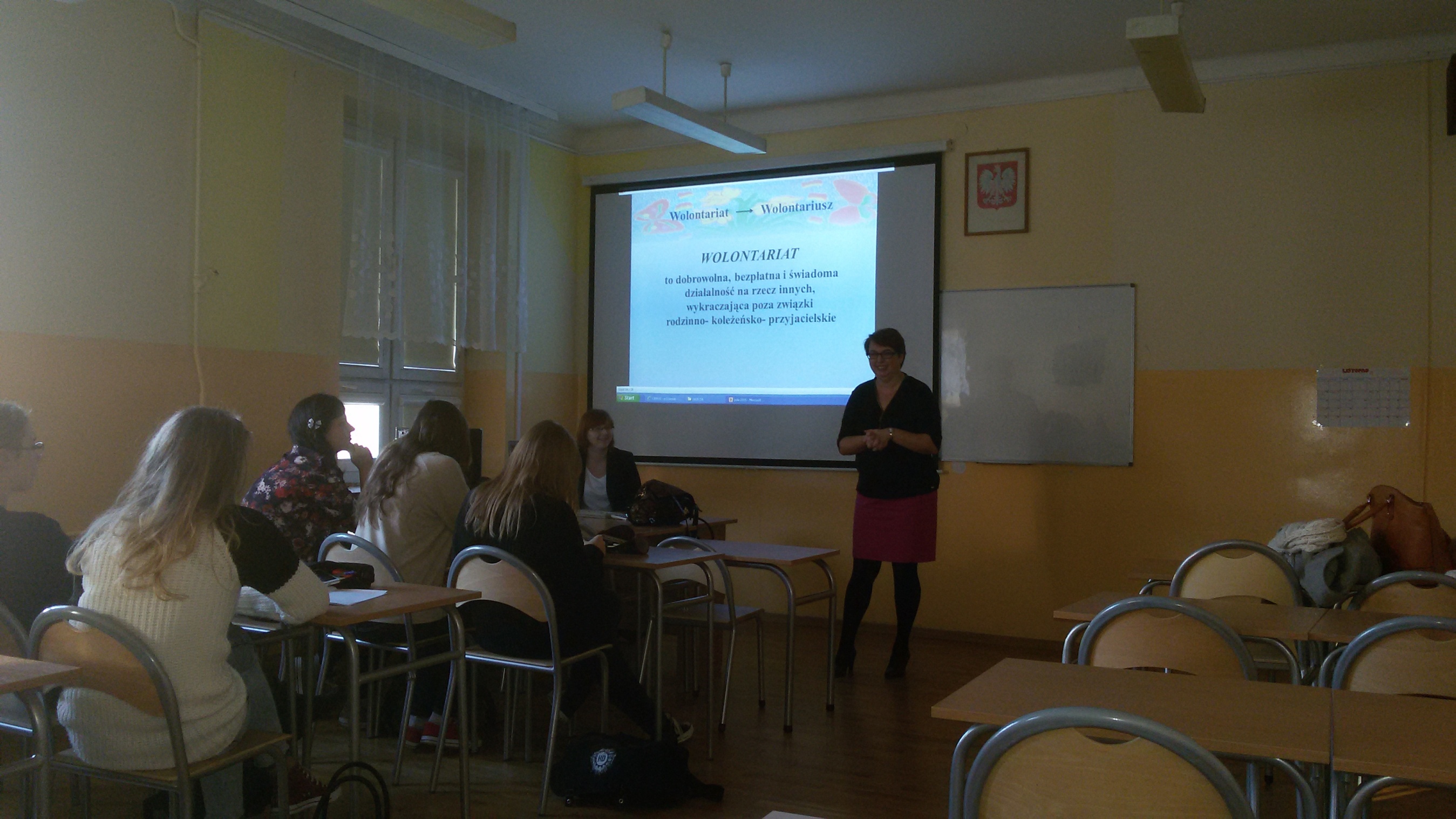 POLA NADZIEI
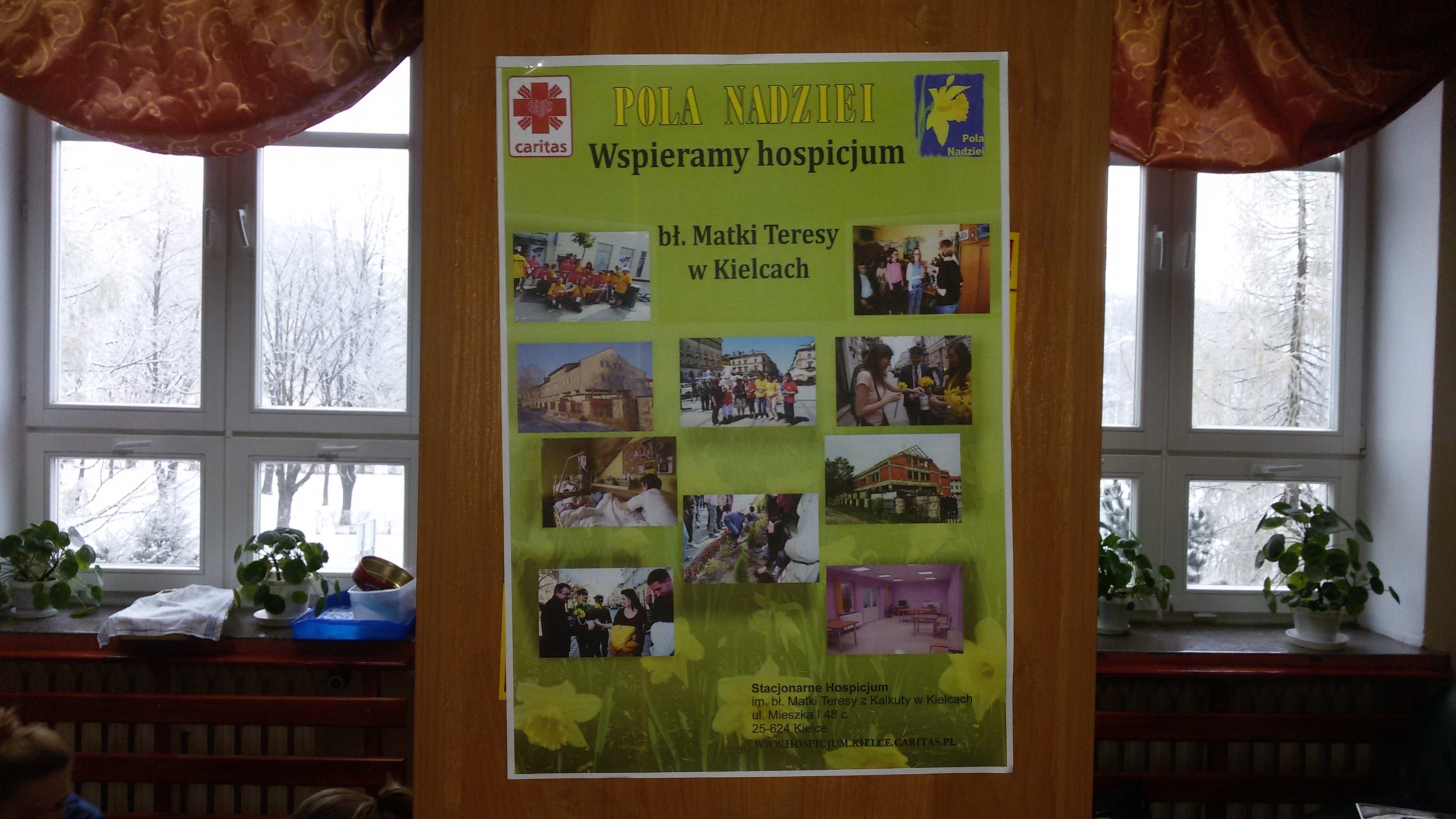 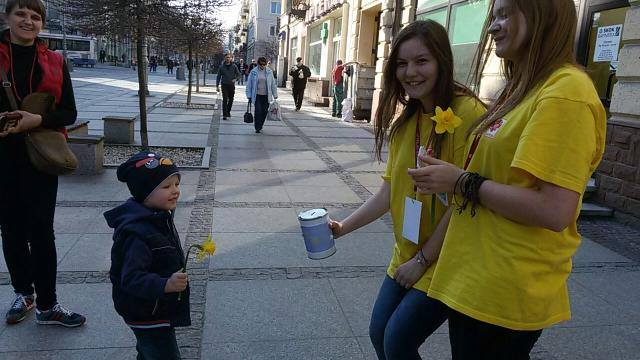 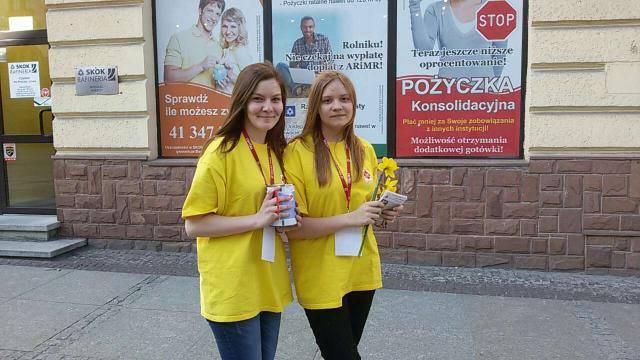 POLA NADZIEIWSPIERAMY HOSPICJUM W KIELCACH
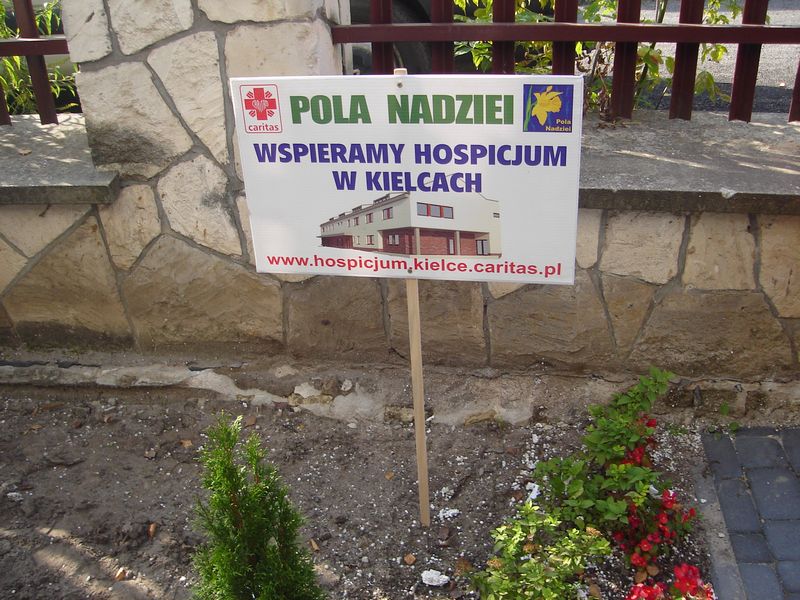 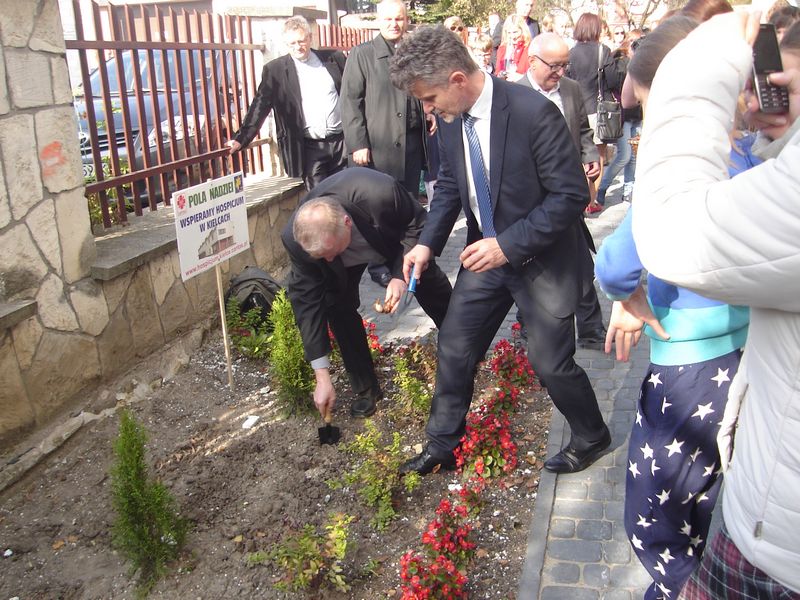 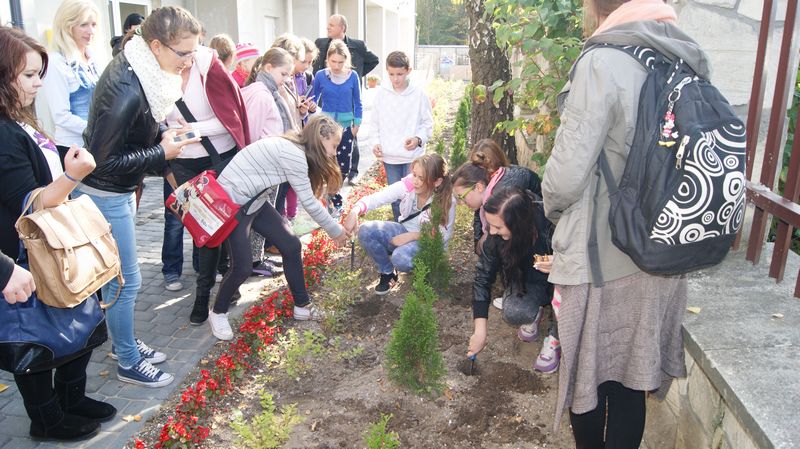 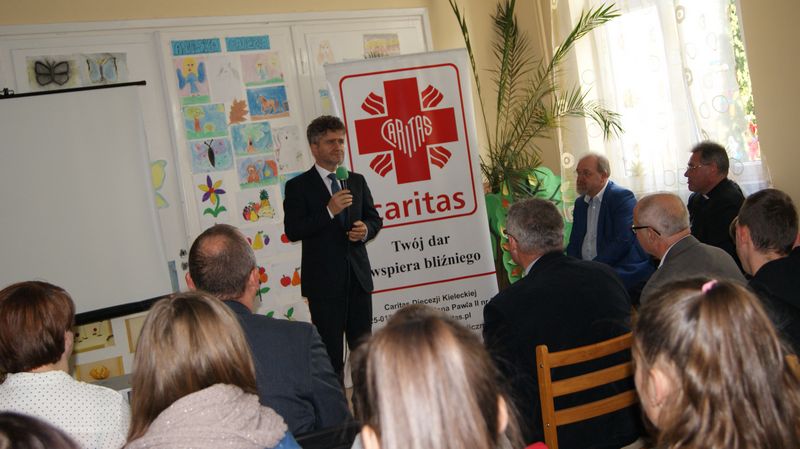 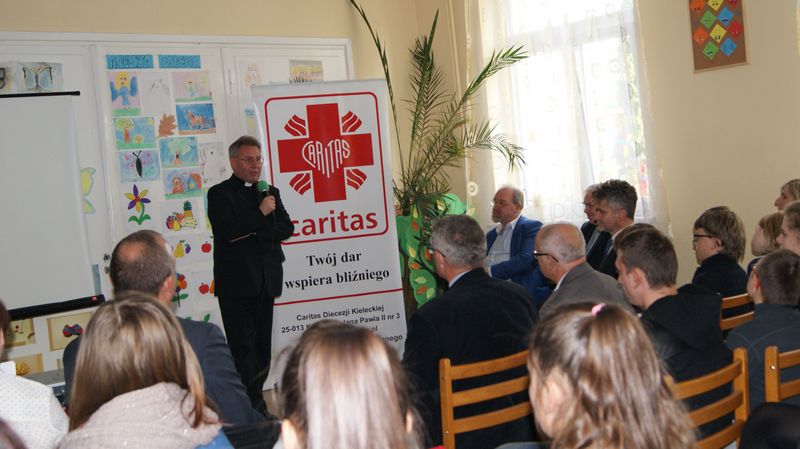 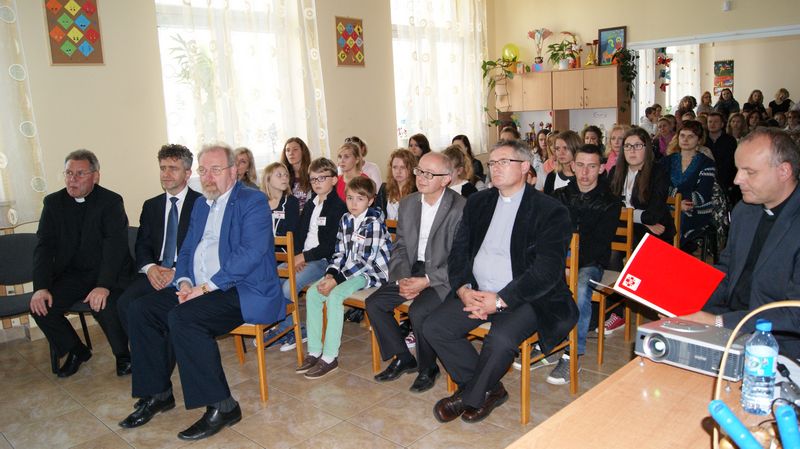 25-LECIE CARITAS DIECEZJI KIELECKIEJ
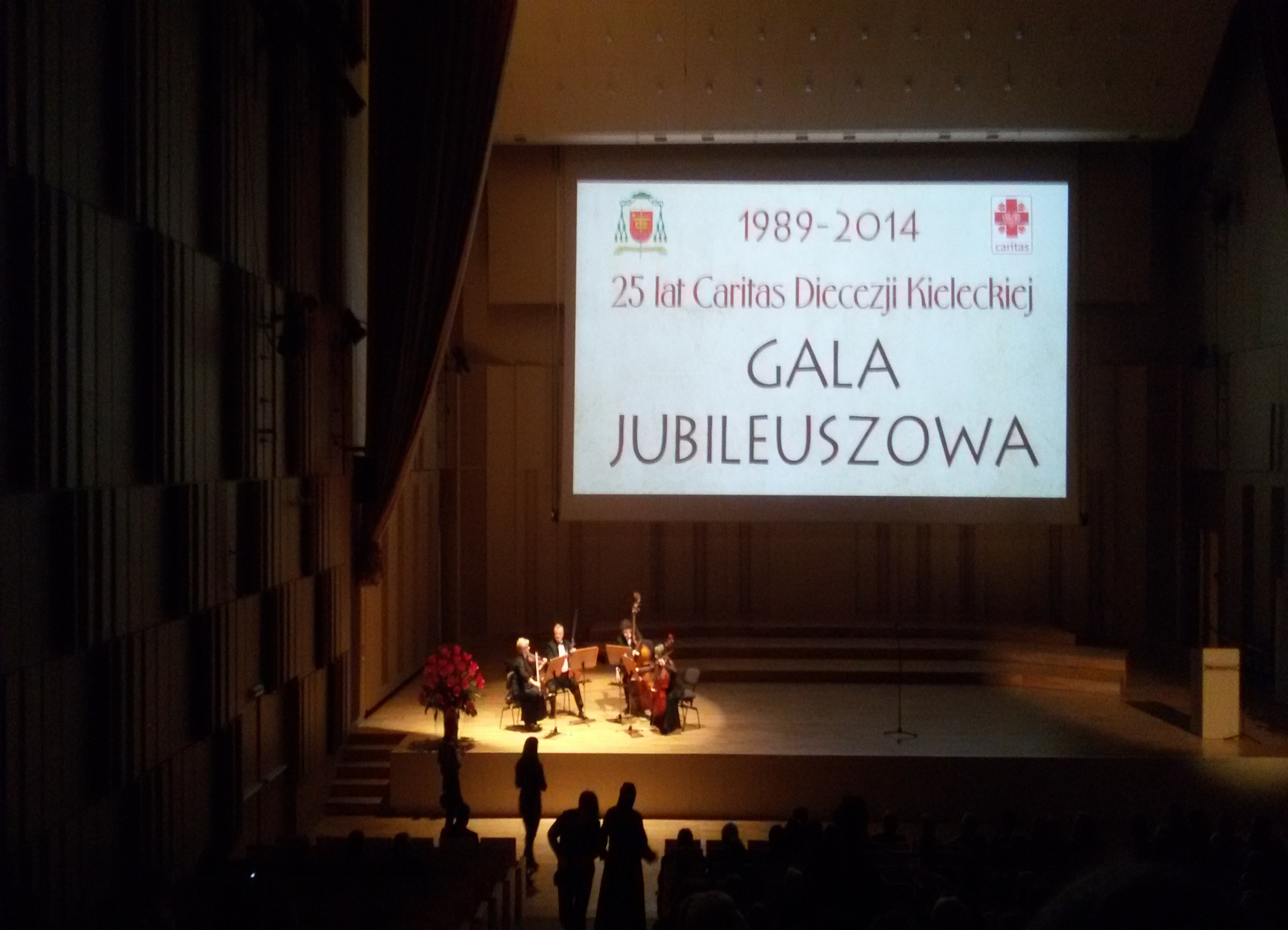 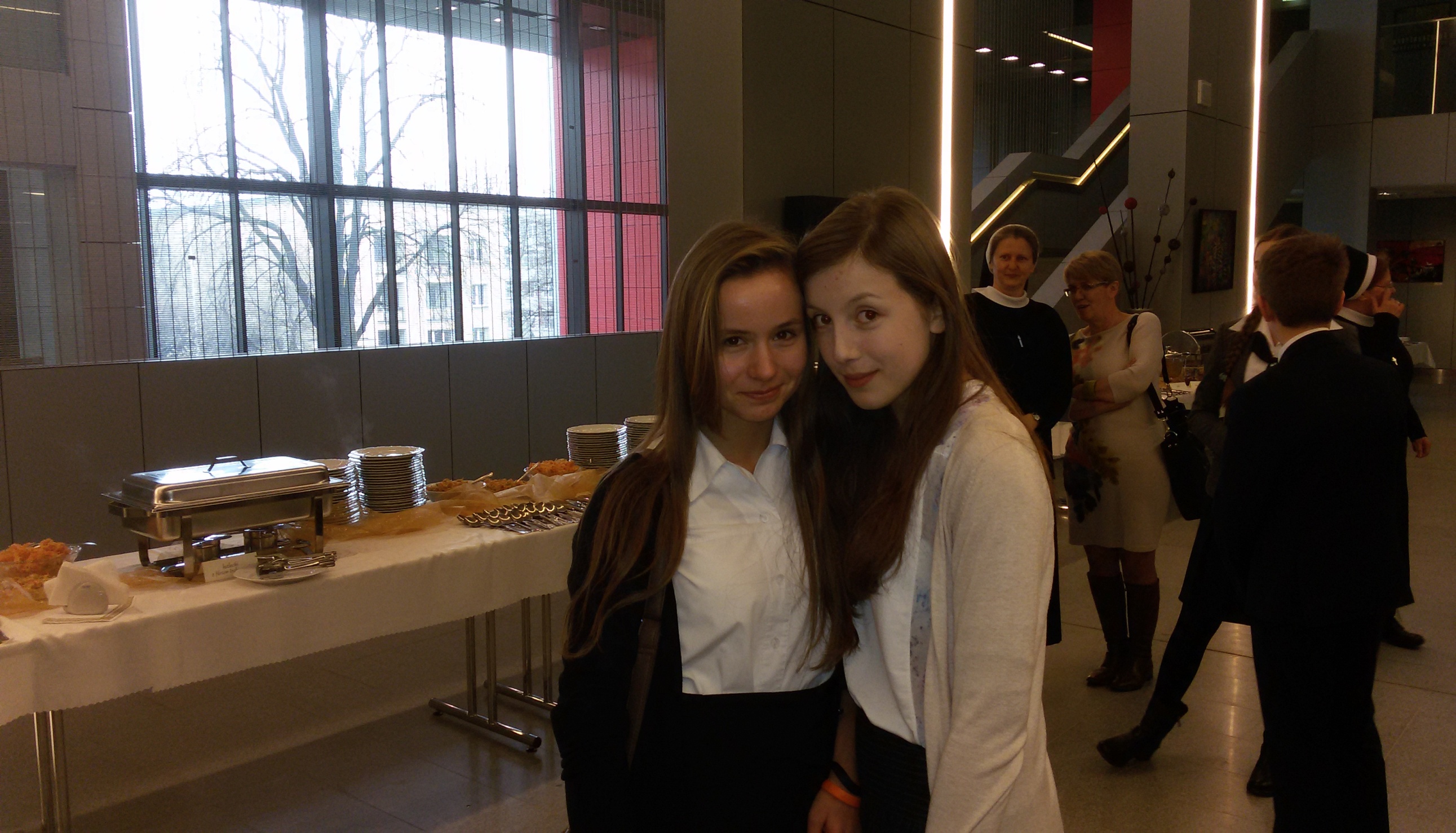 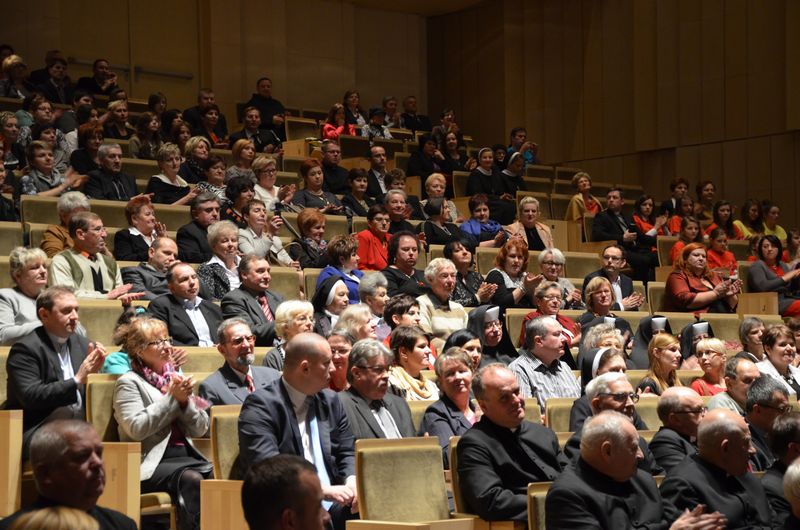 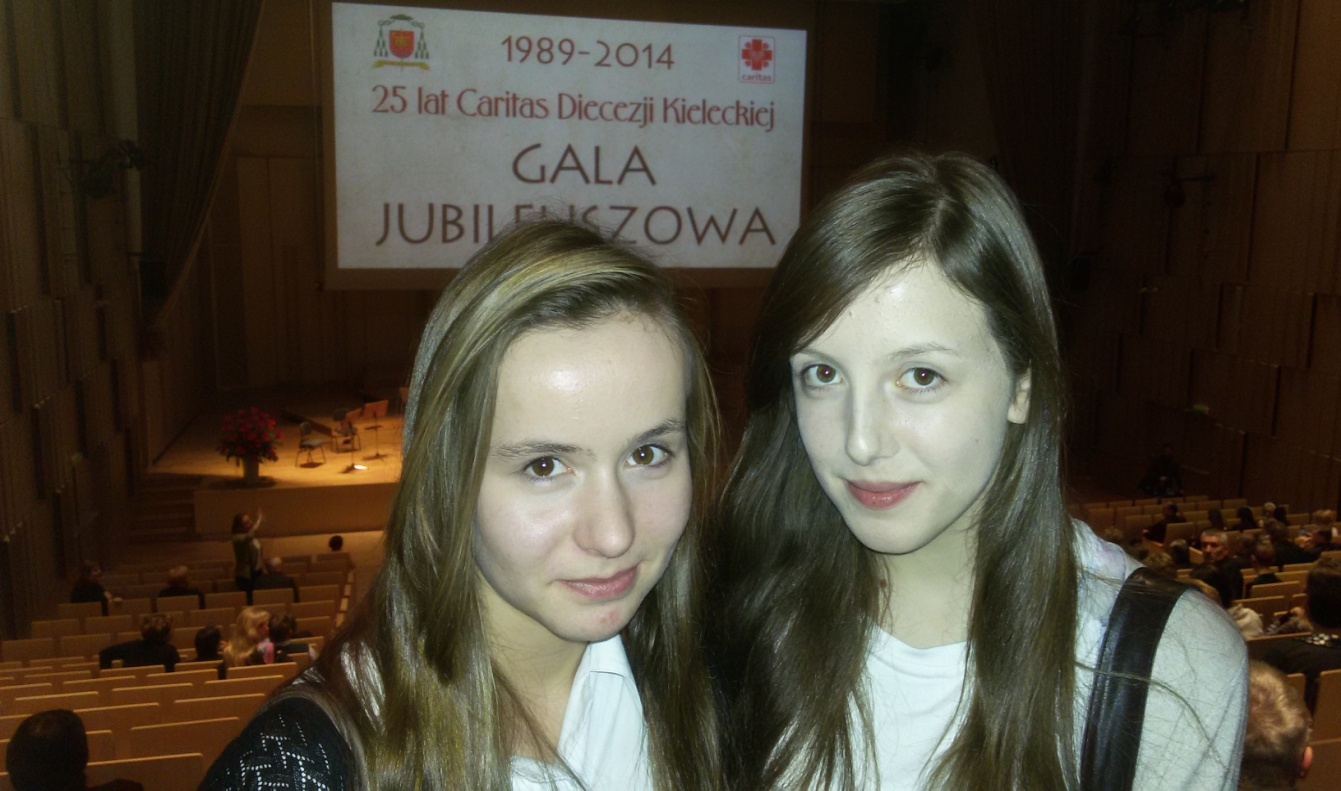 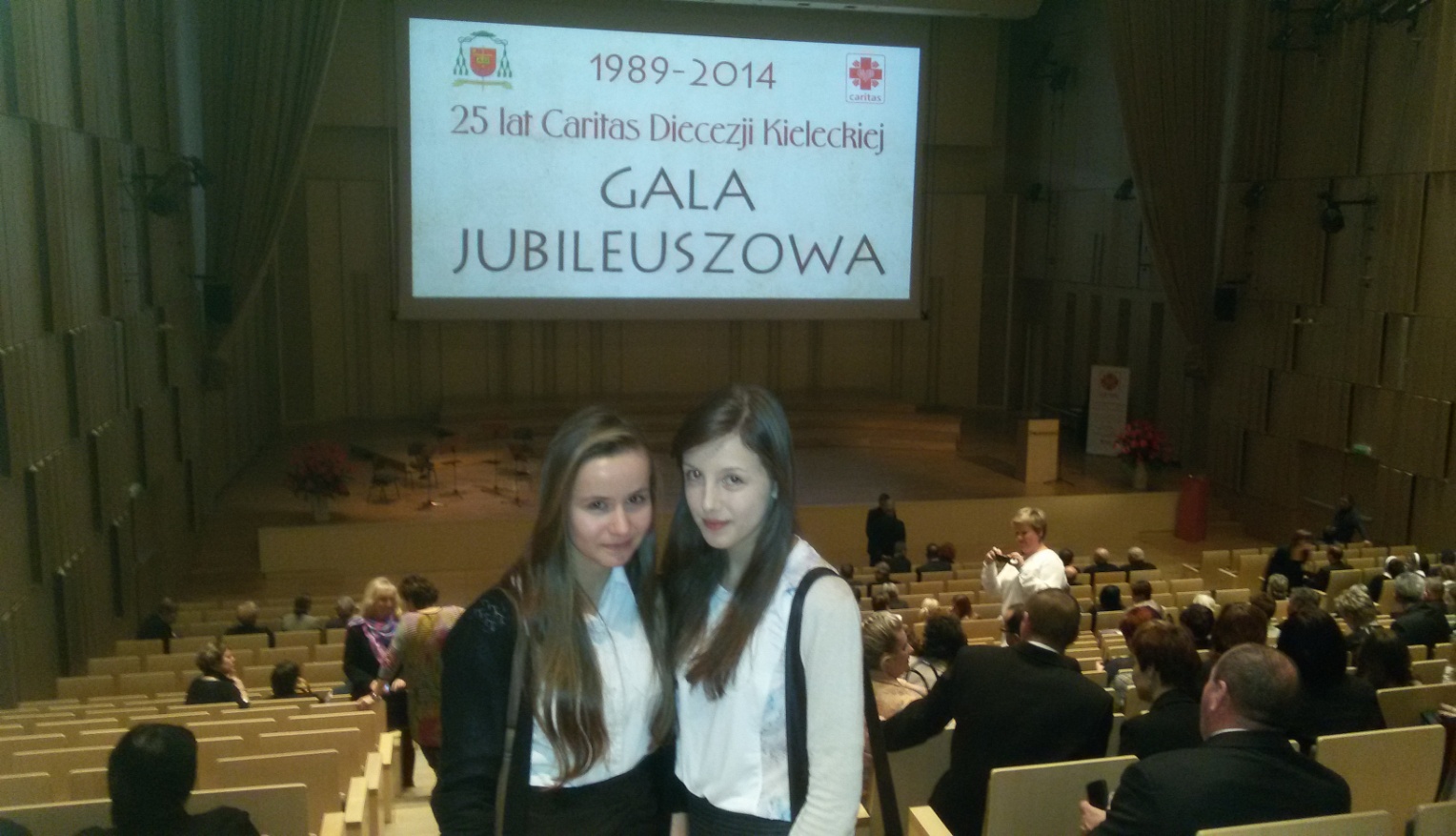